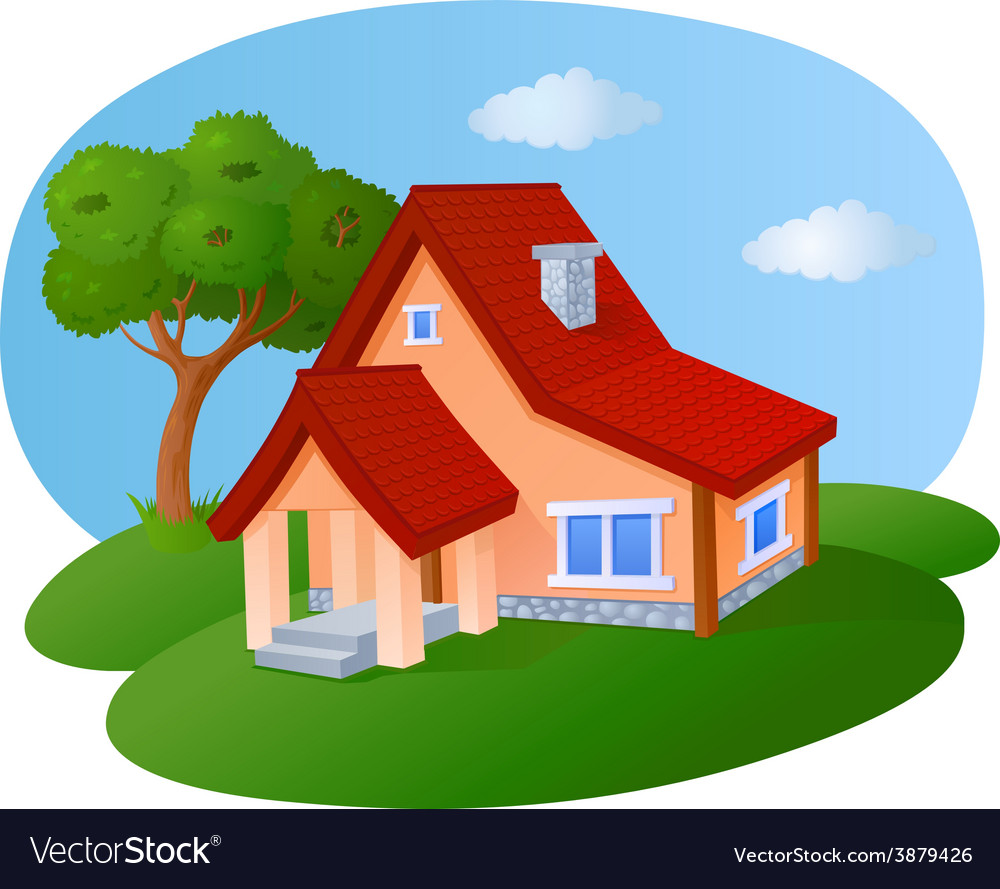 Unit 2 - My Home
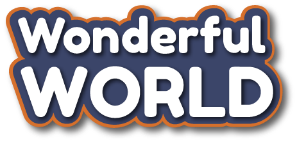 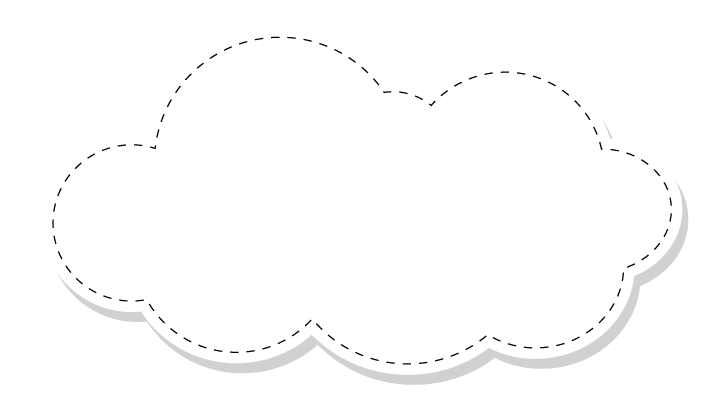 Lesson 2 – Period 1
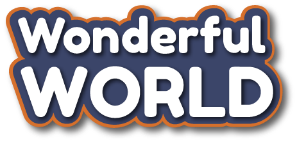 Guessing Game
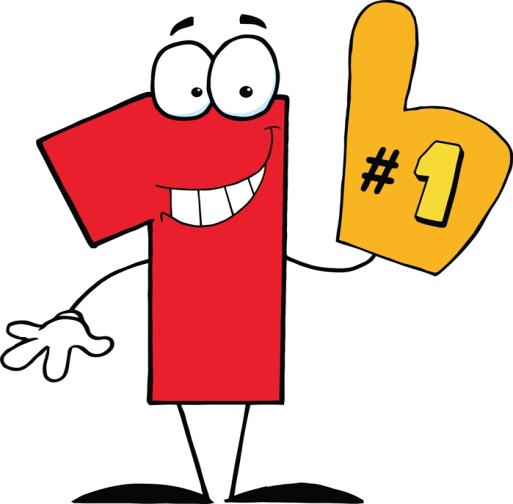 Warm up
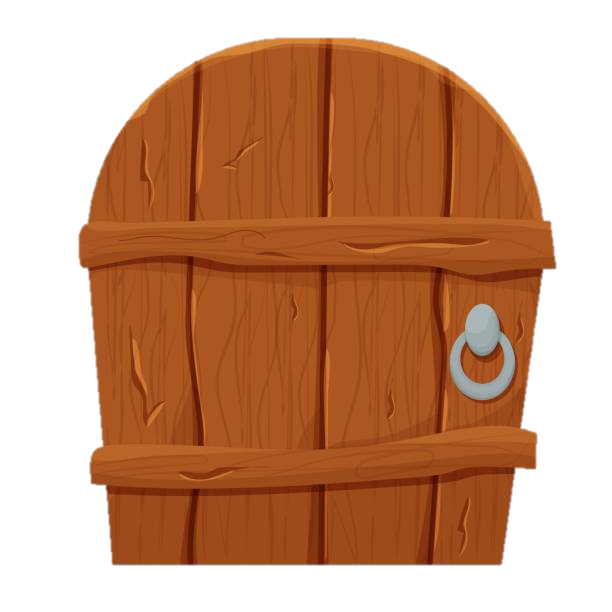 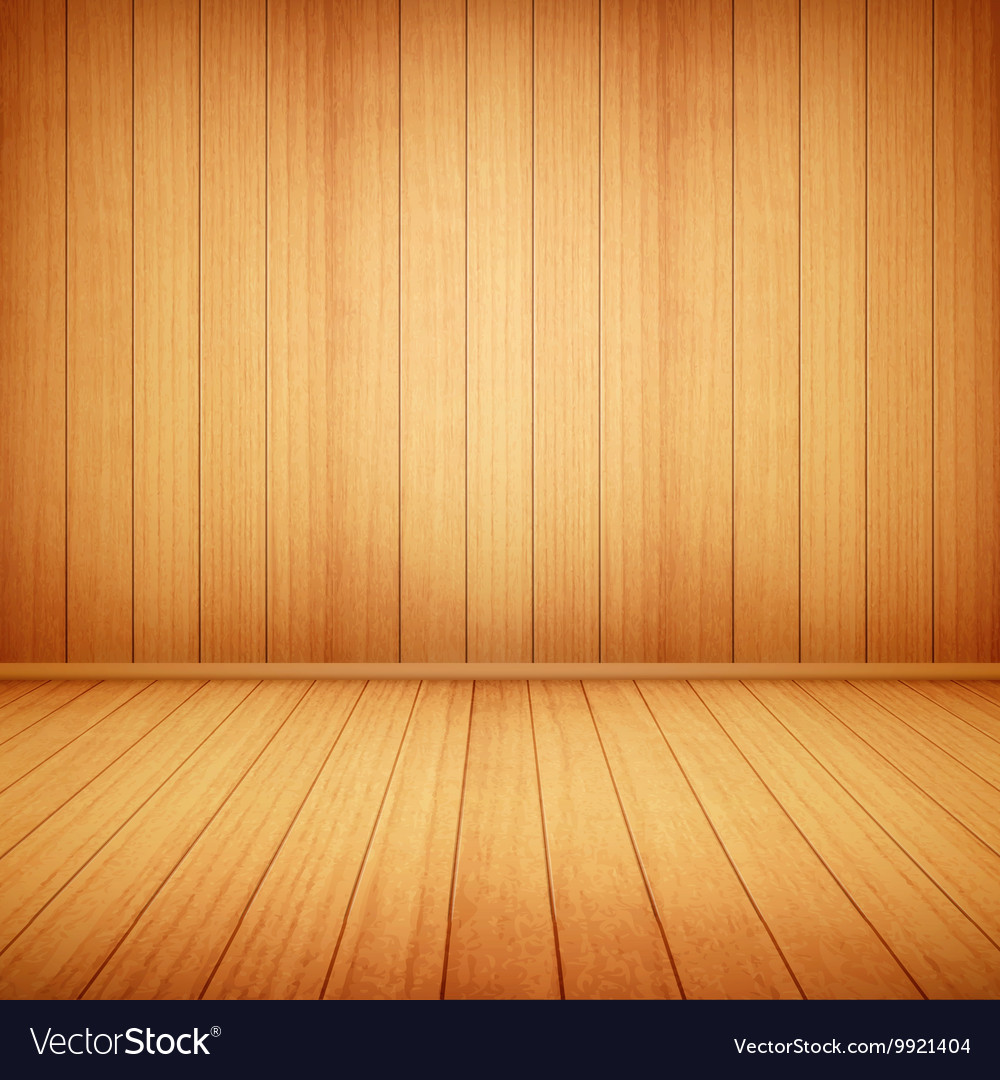 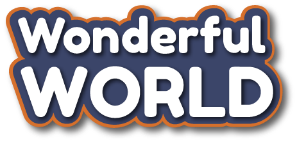 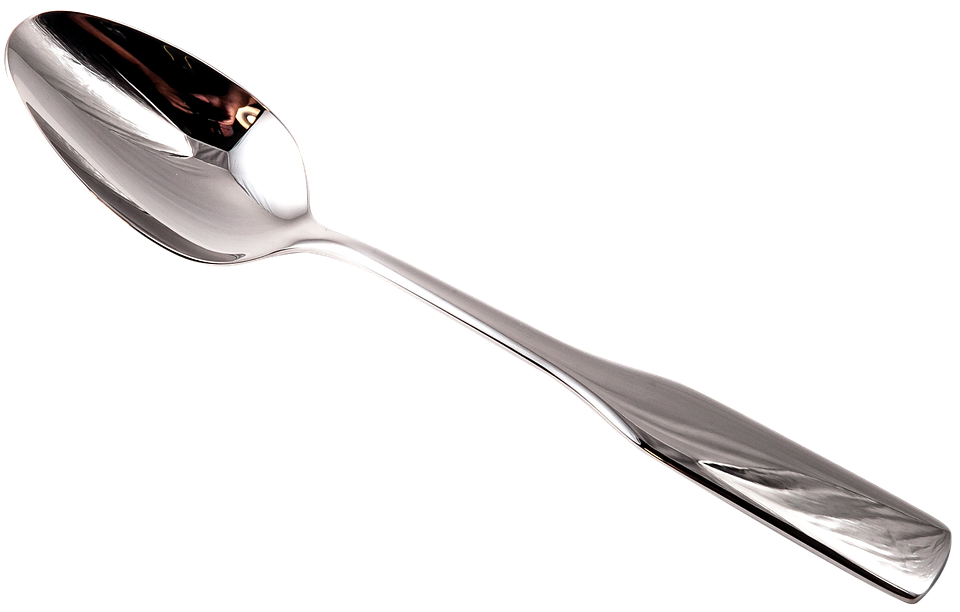 5 stars
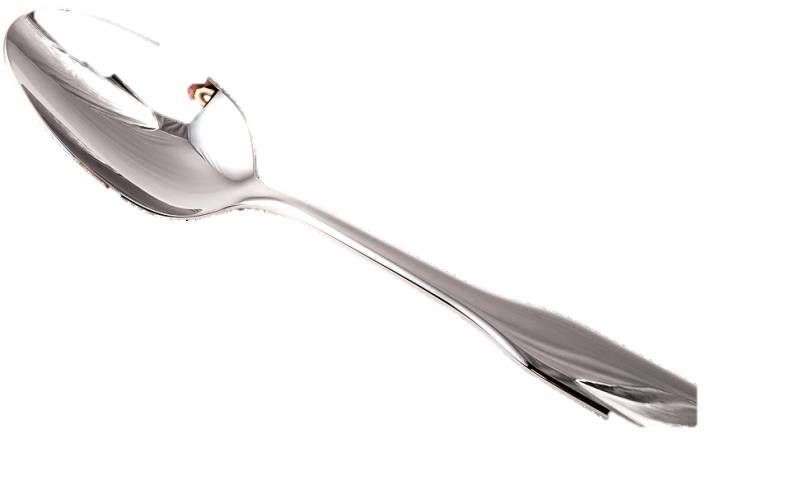 What is it?
It’s a spoon.
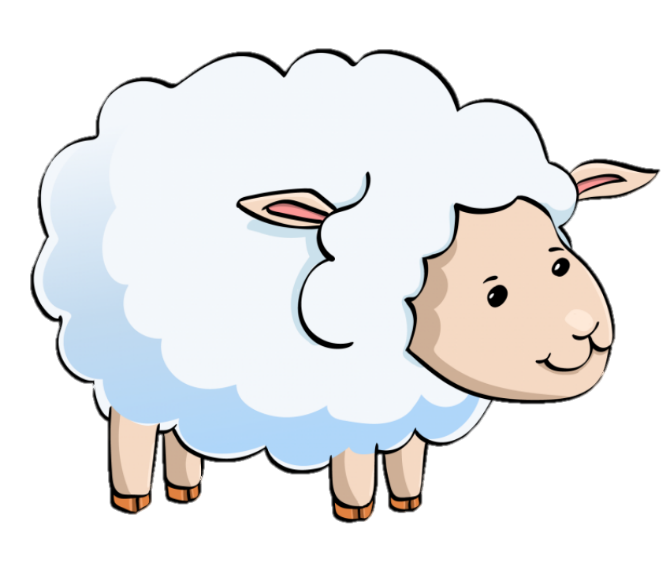 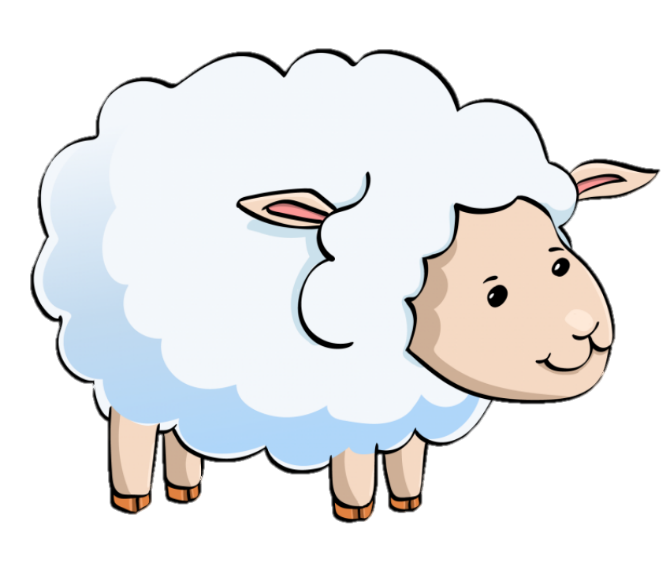 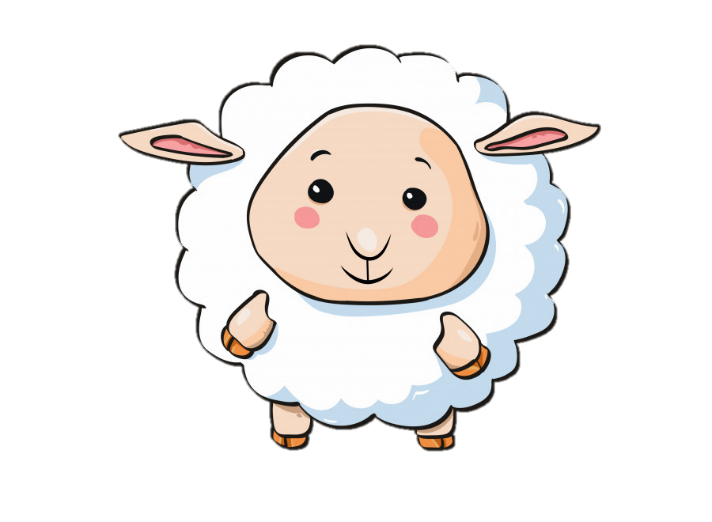 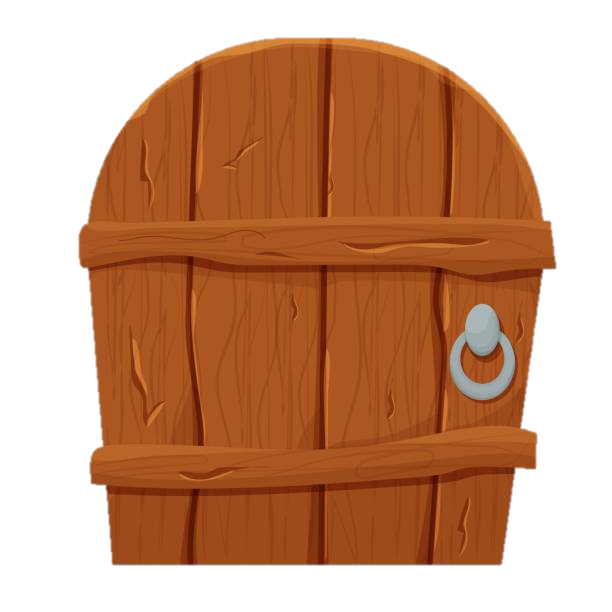 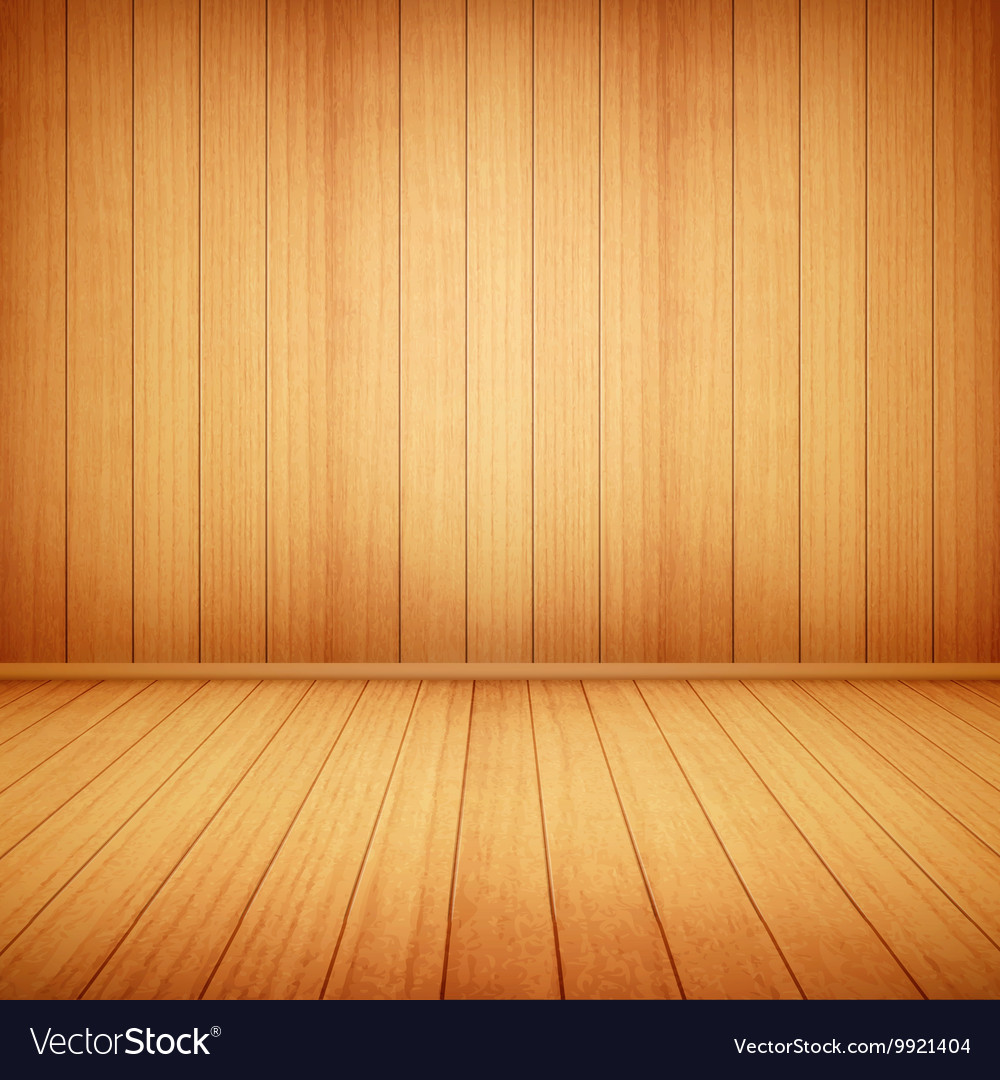 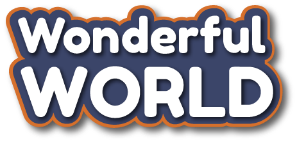 3 stars
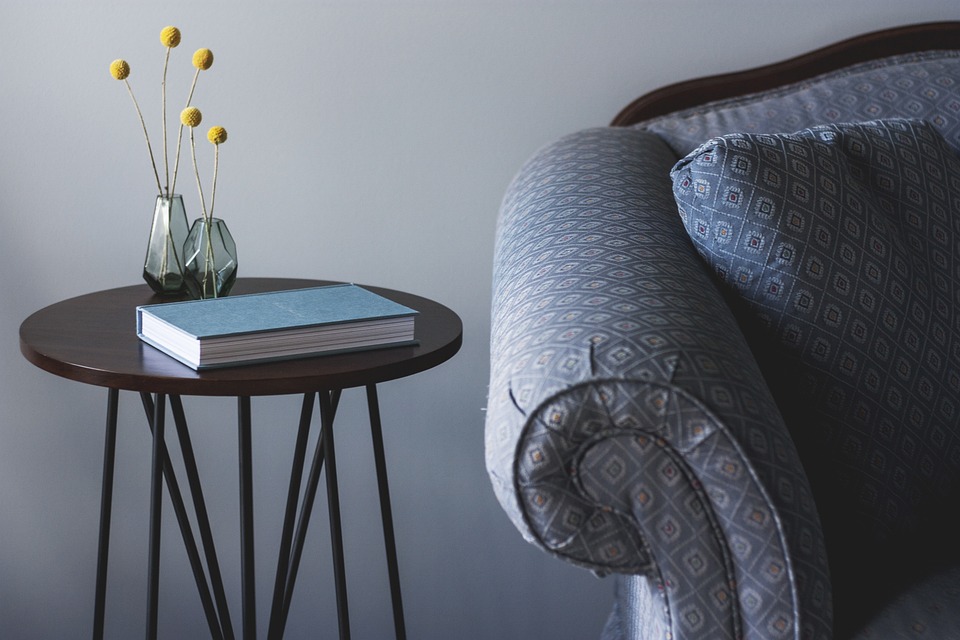 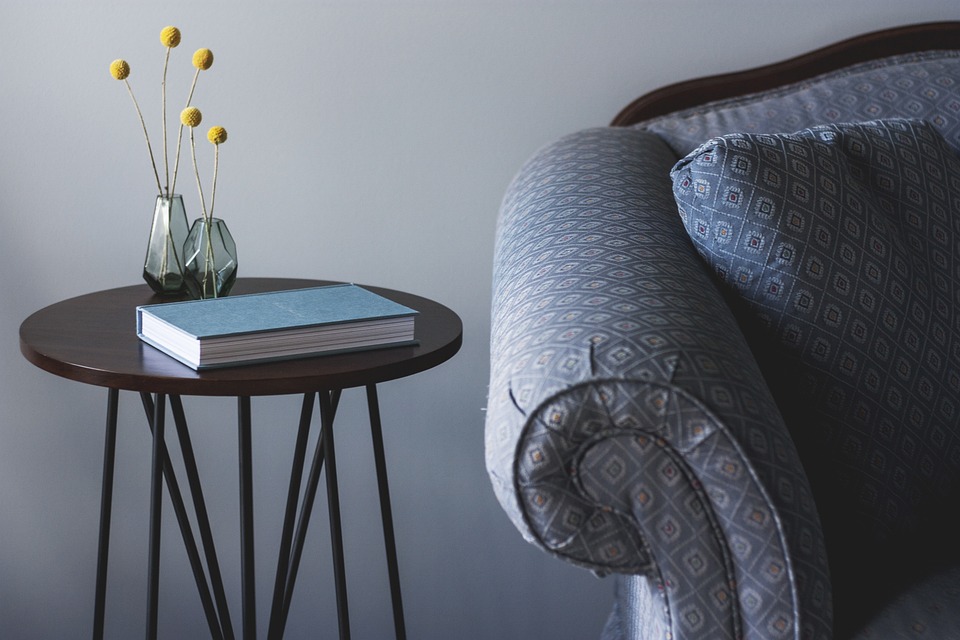 It’s their ____.
It’s their table.
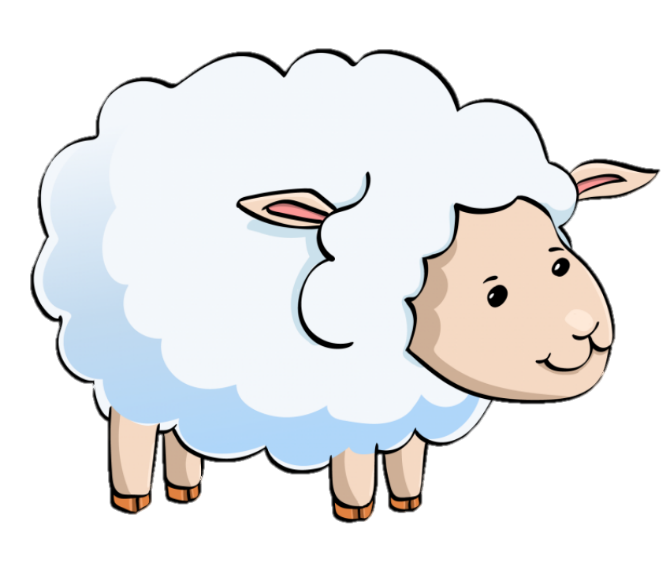 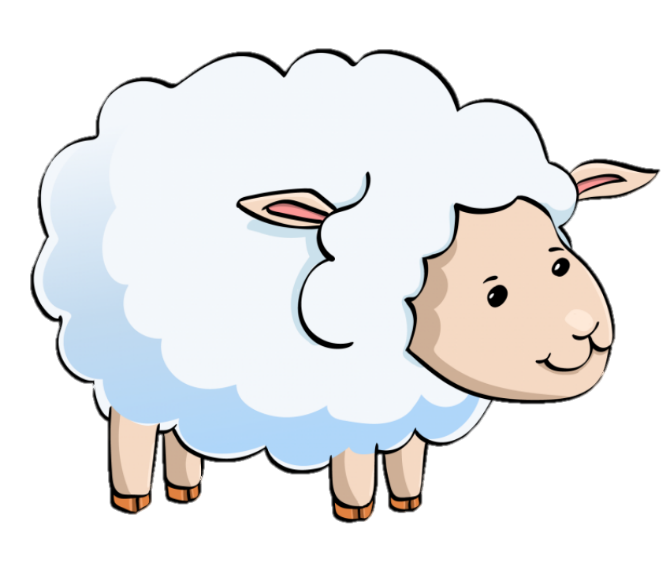 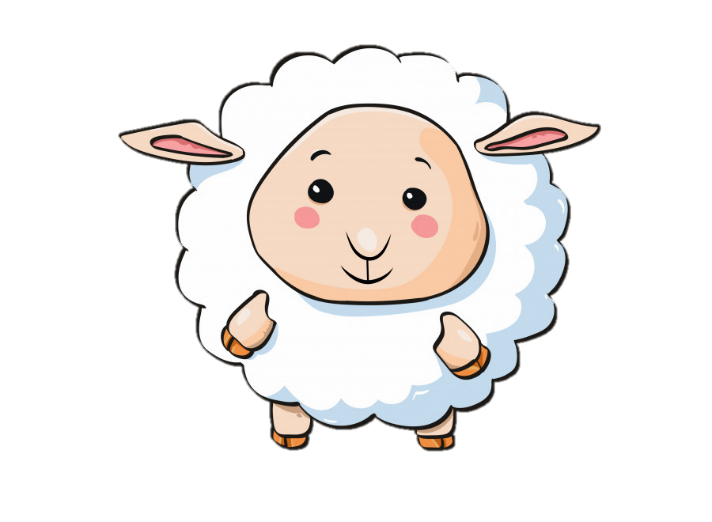 [Speaker Notes: Dấu chấm câu]
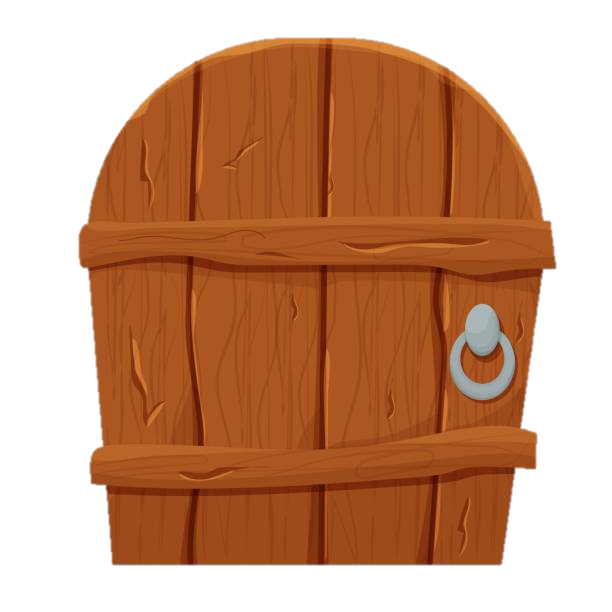 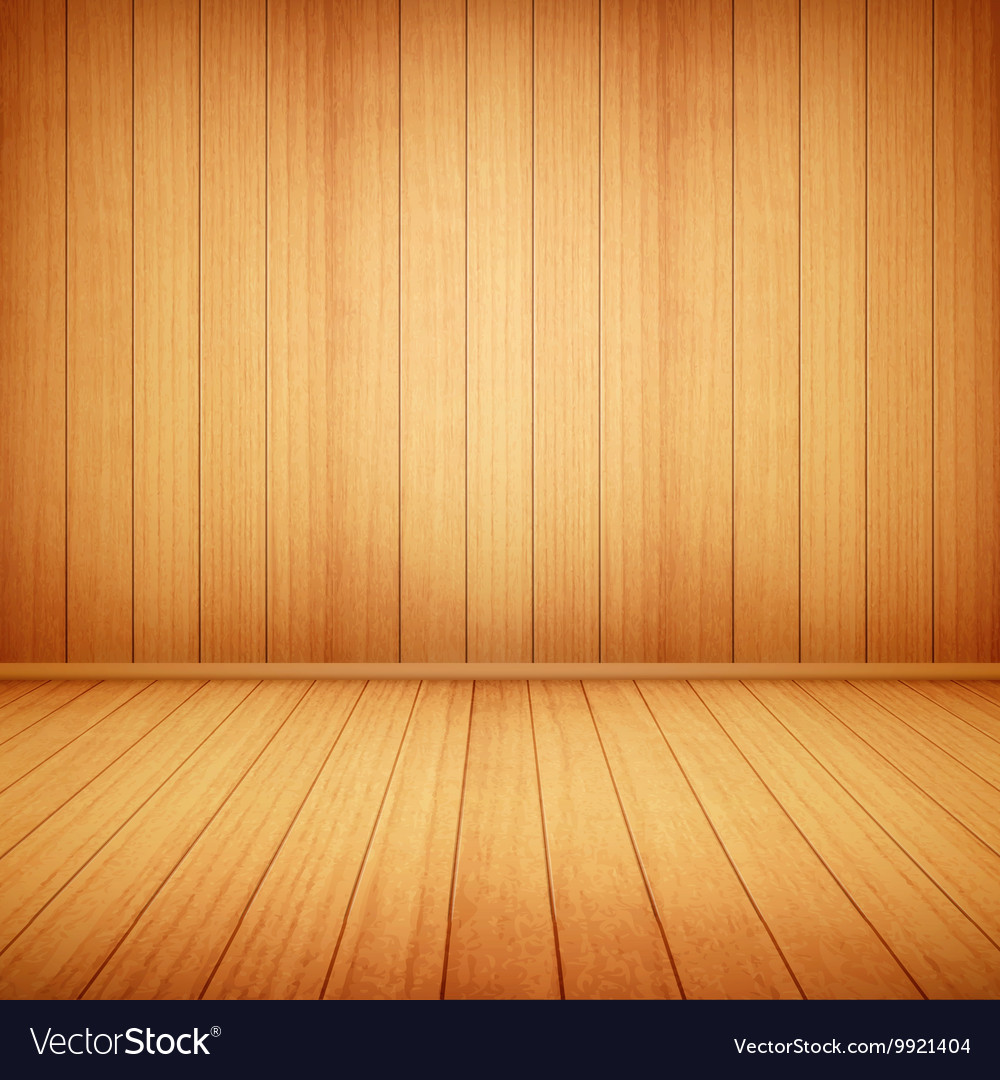 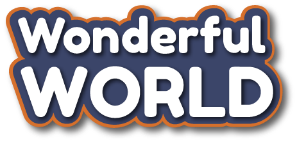 4 stars
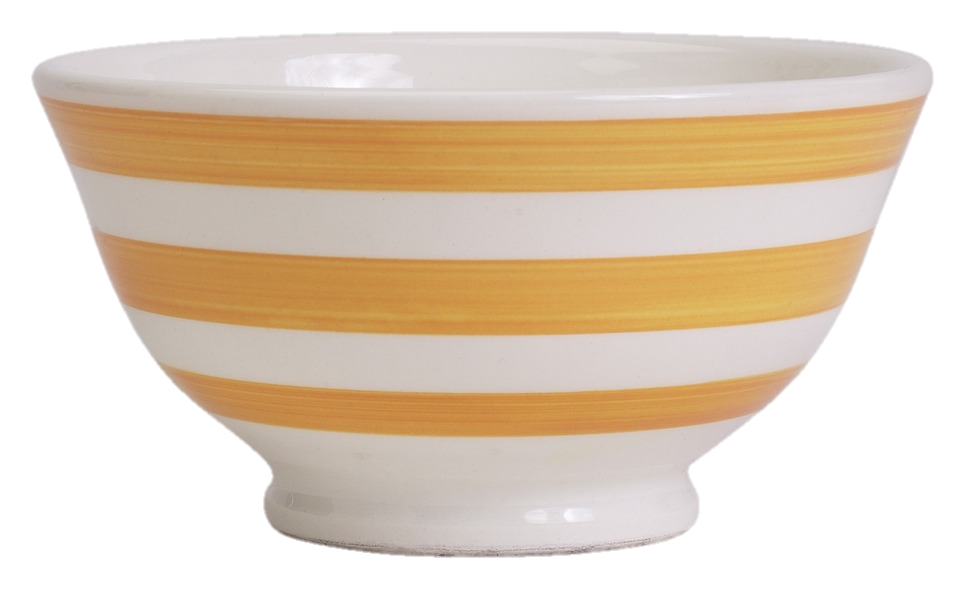 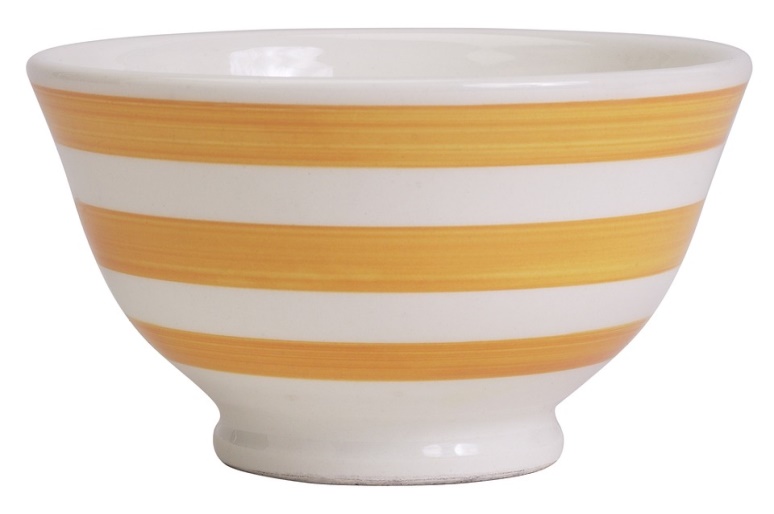 It’s her _____.
It’s her bowl.
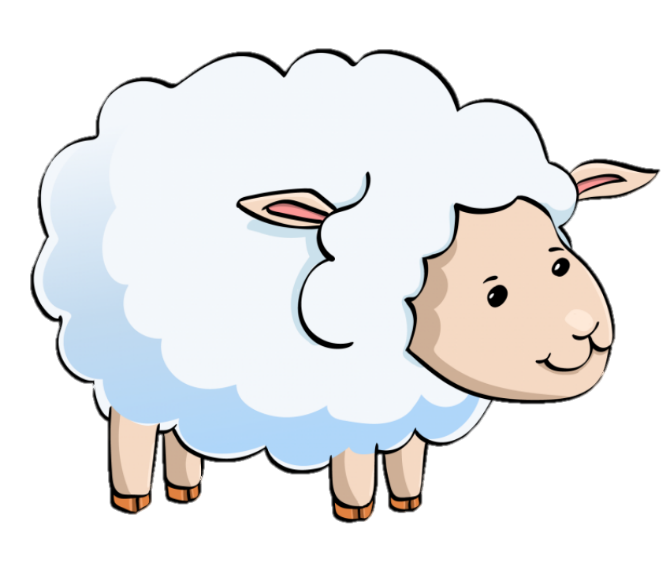 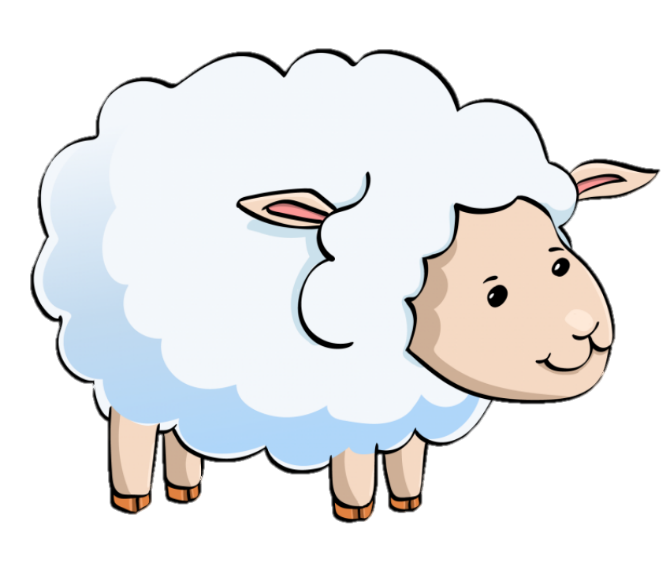 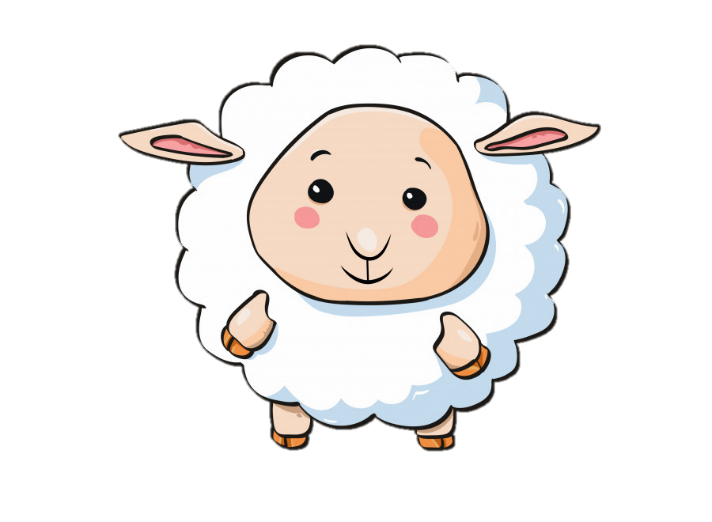 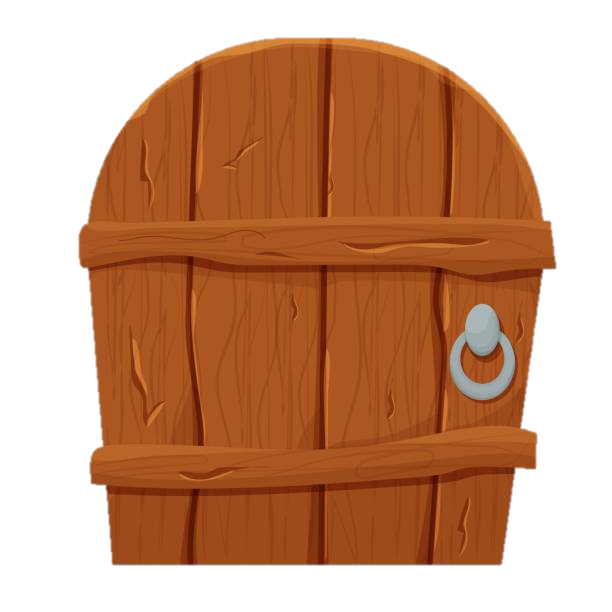 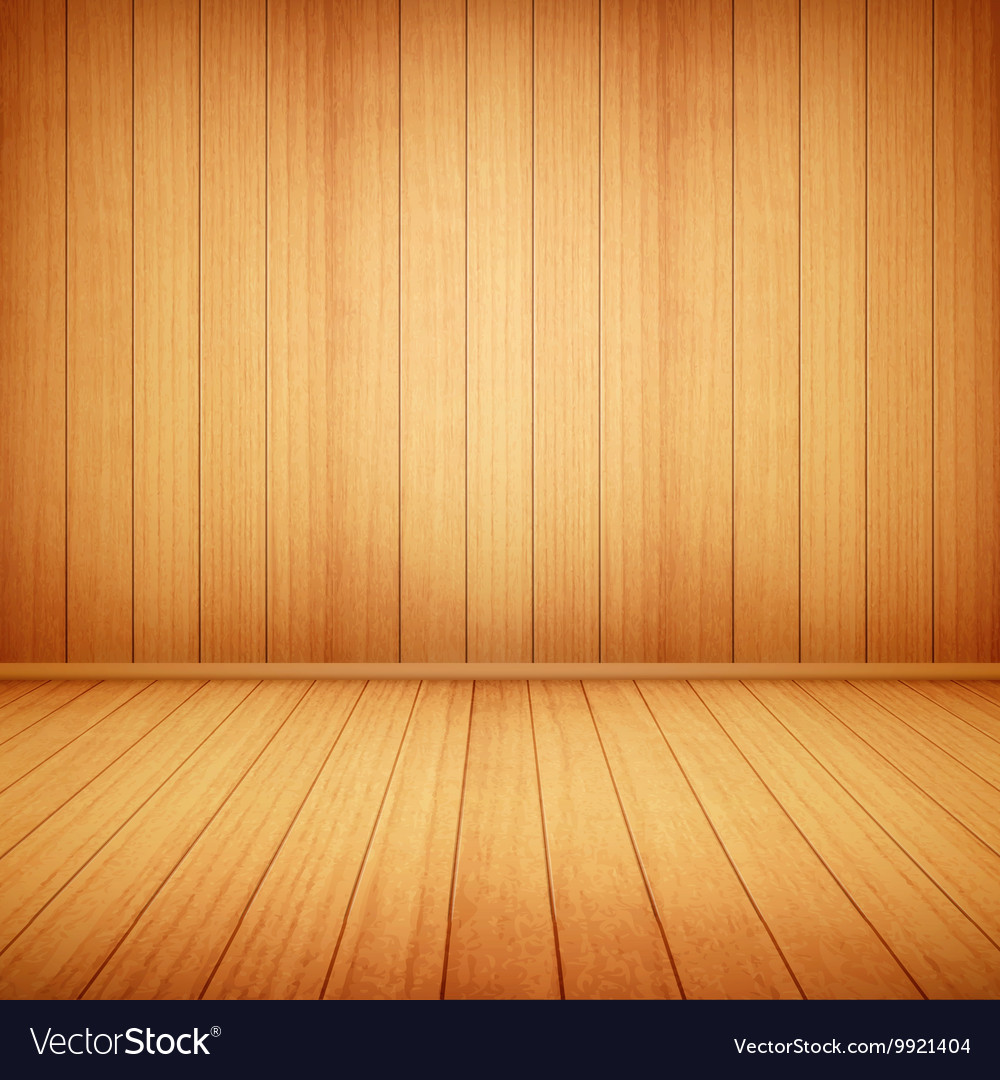 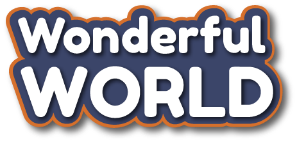 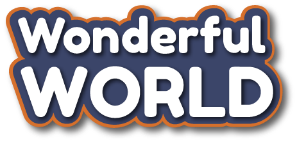 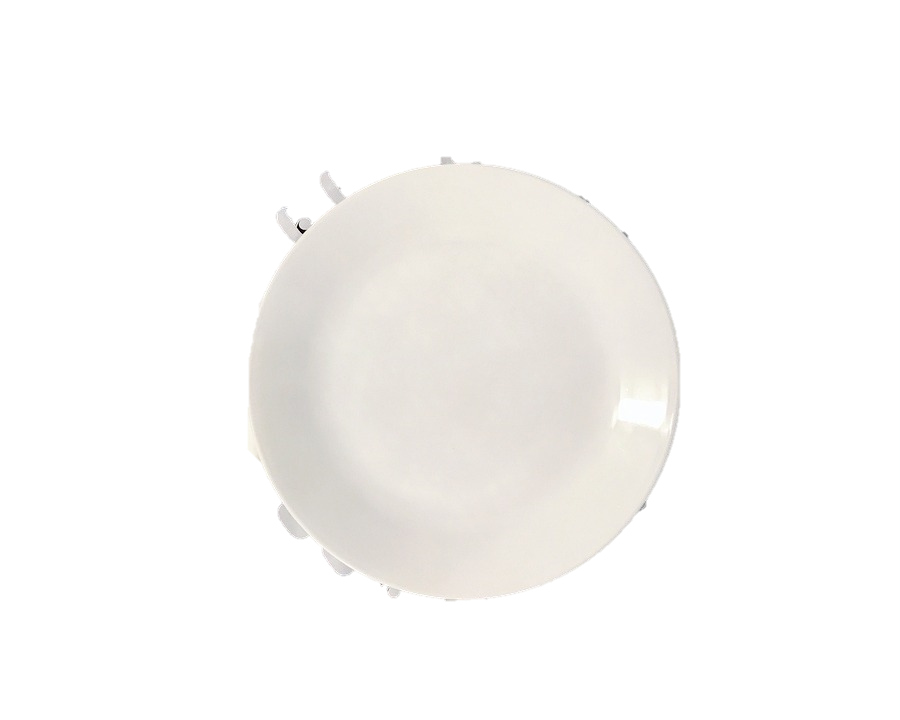 5 stars
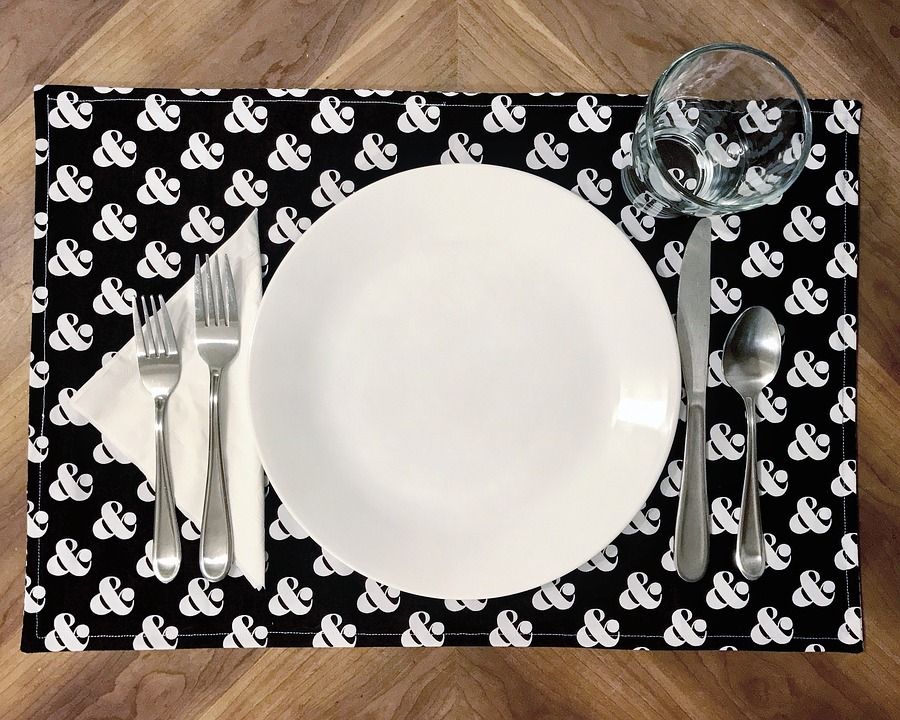 Look at my ____.
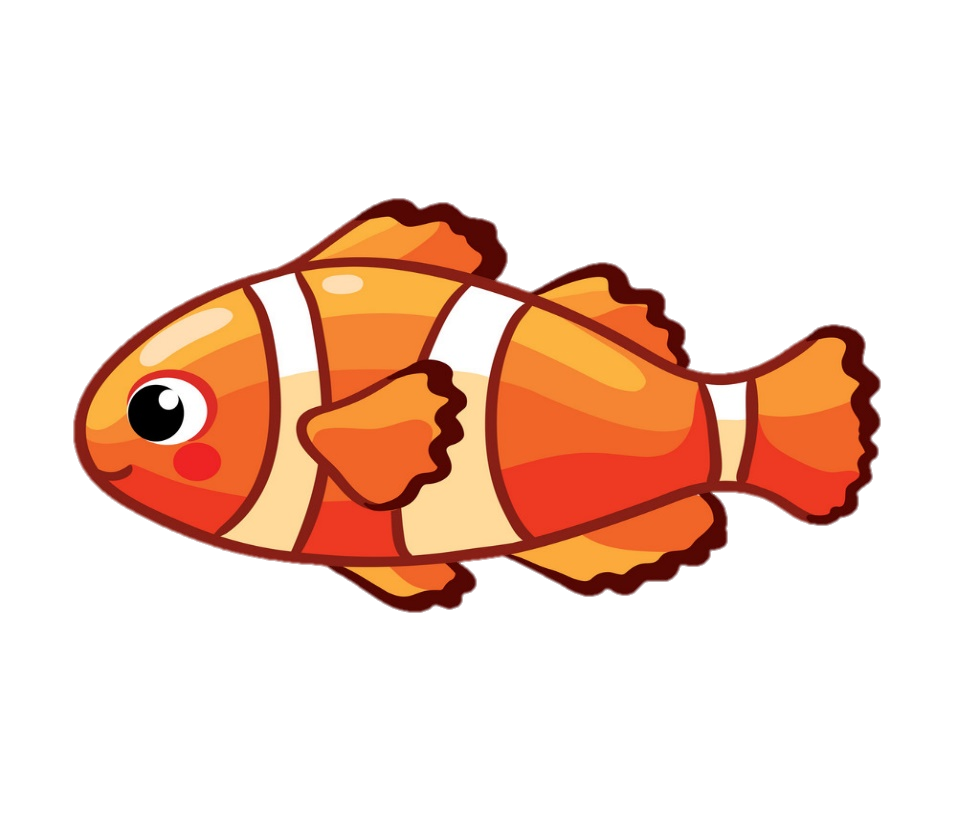 Look at my plate.
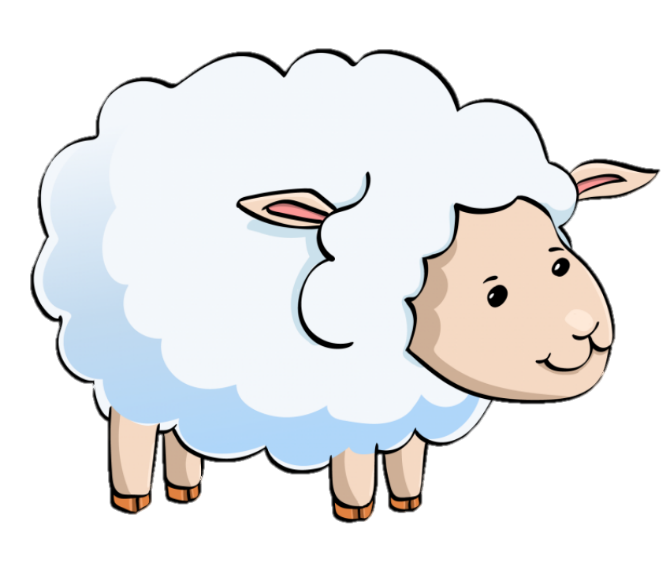 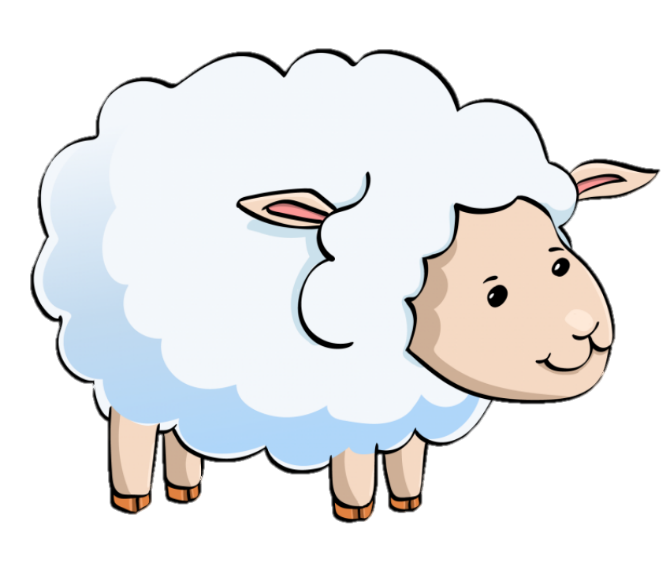 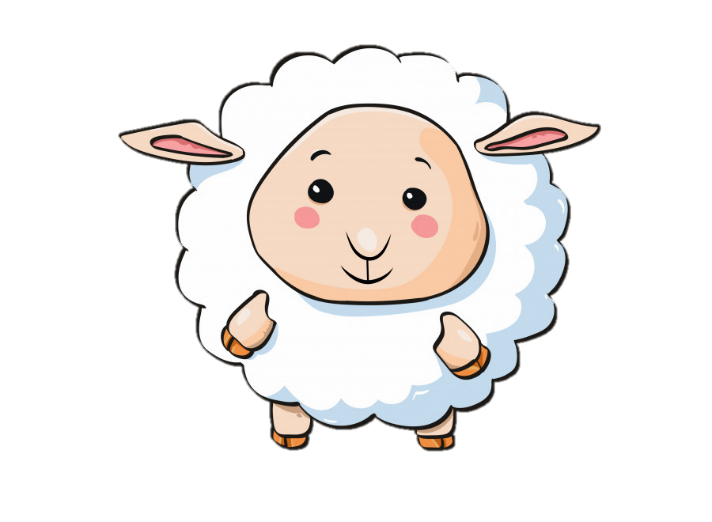 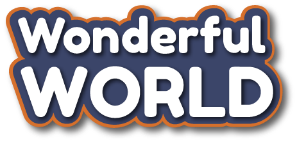 1
Listen and point. Repeat.
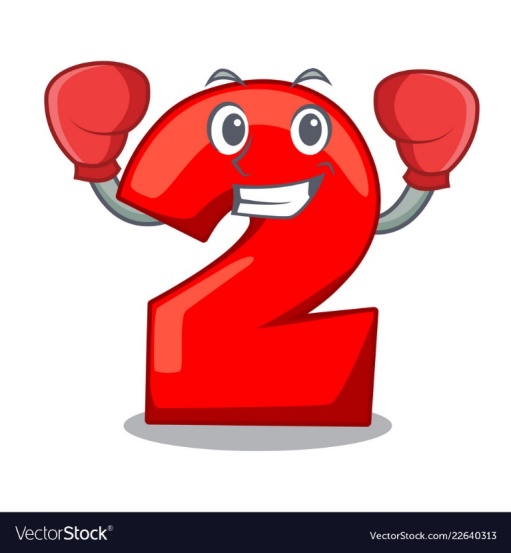 Presentation
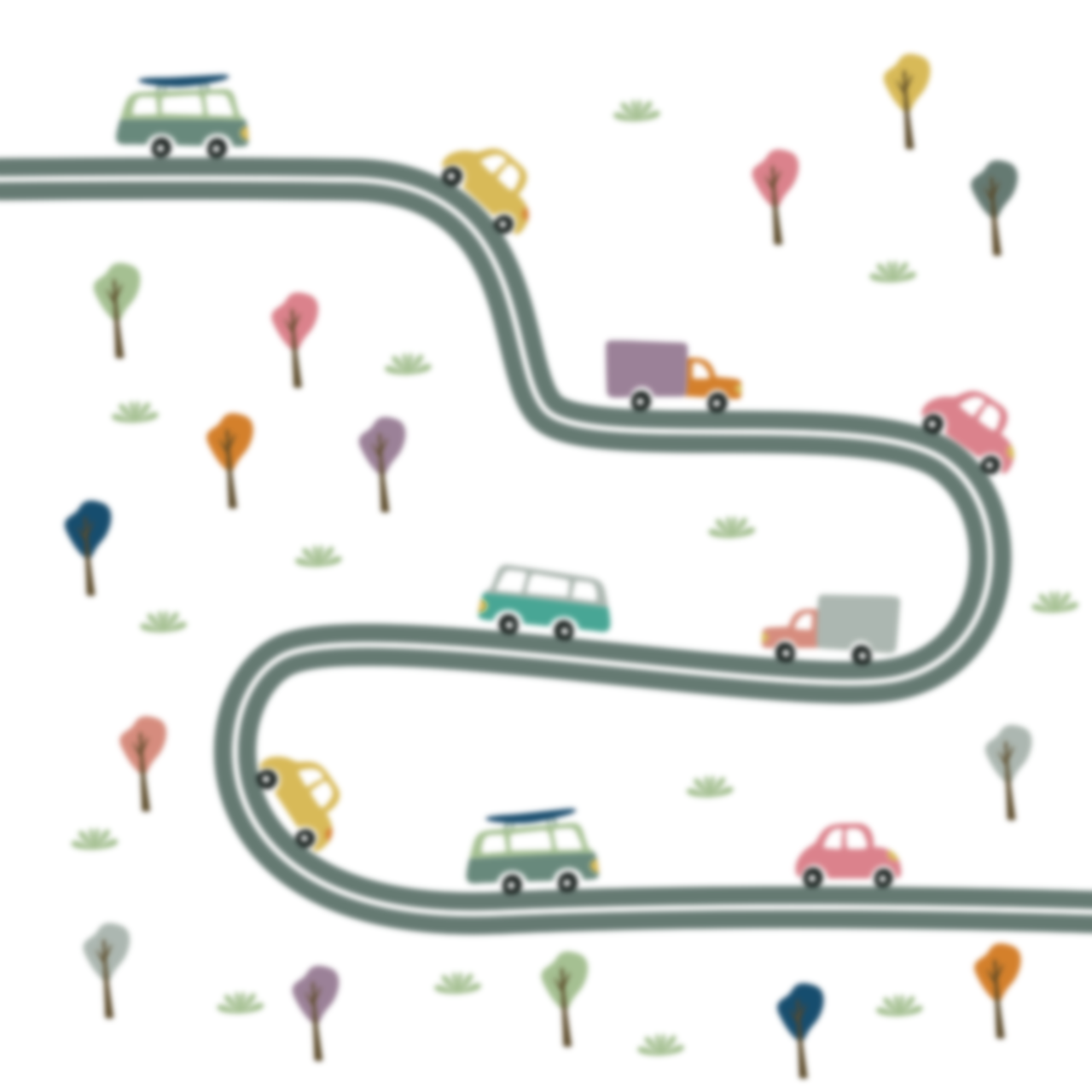 1
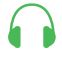 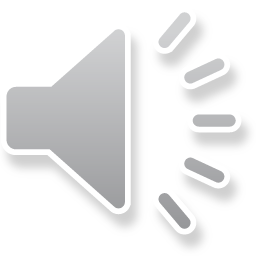 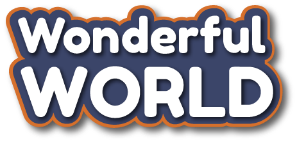 Listen and point. Repeat.
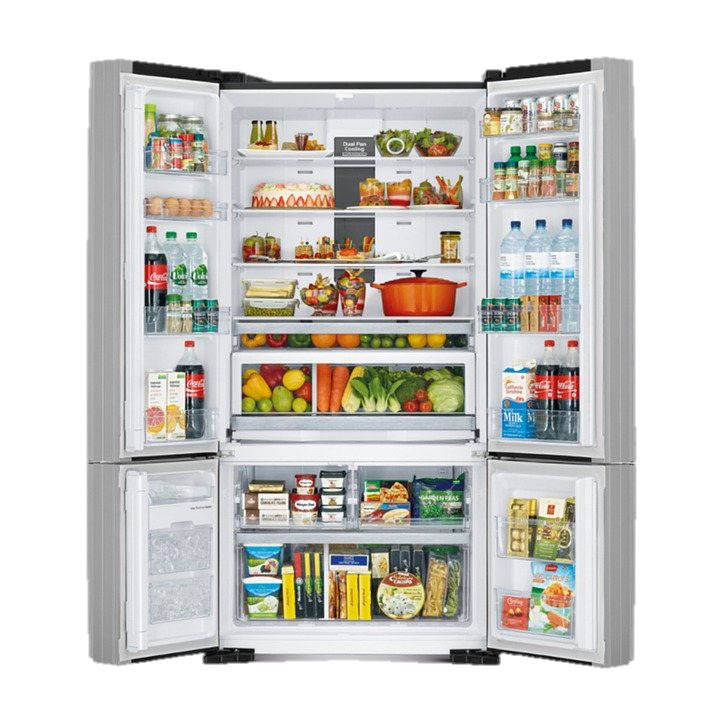 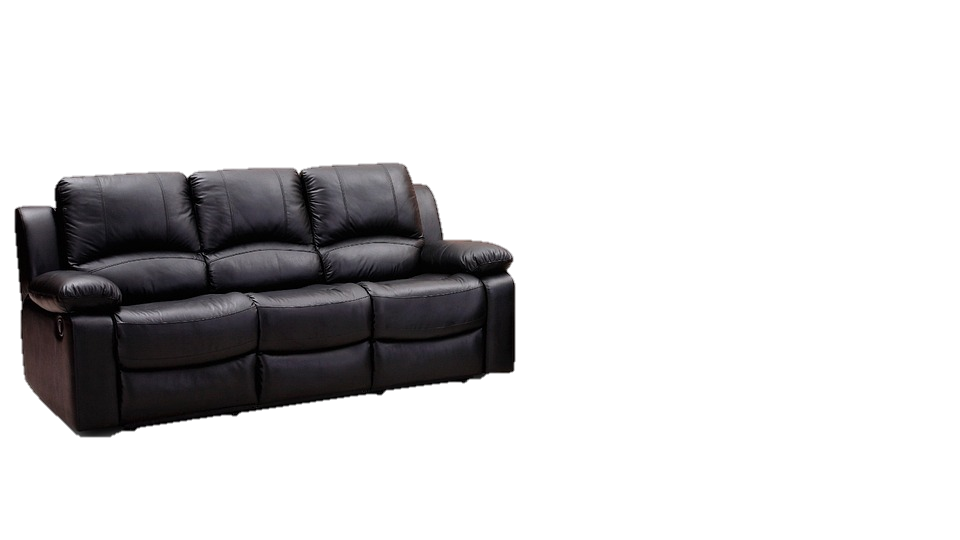 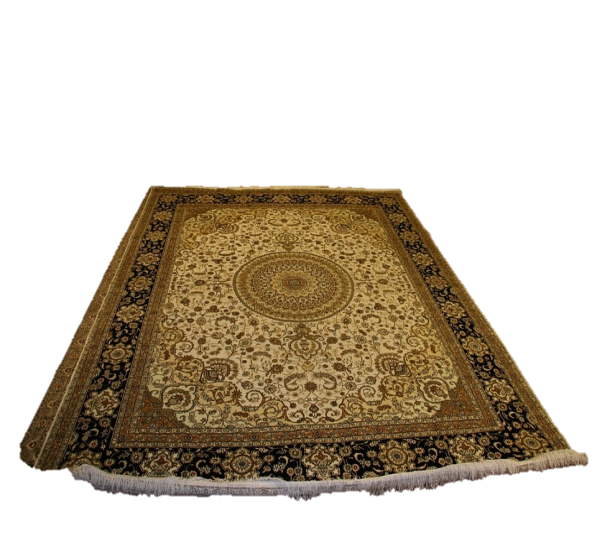 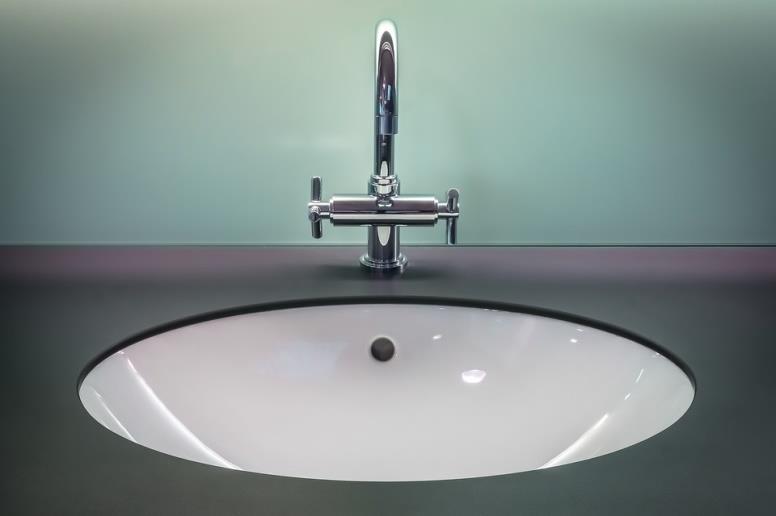 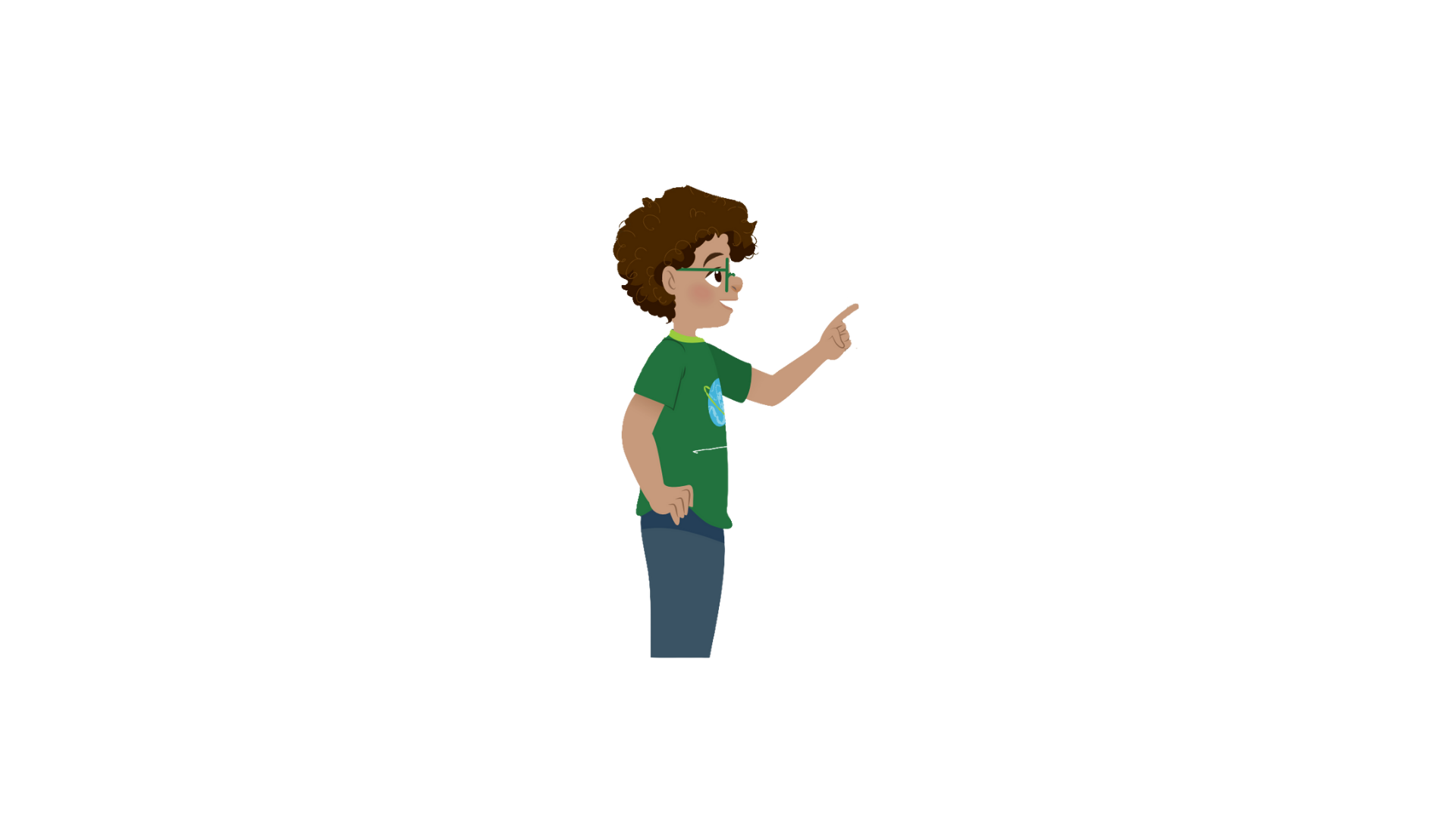 fridge
sofa
rug
sink
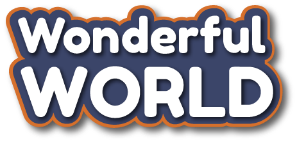 2
Listen and read. Tick
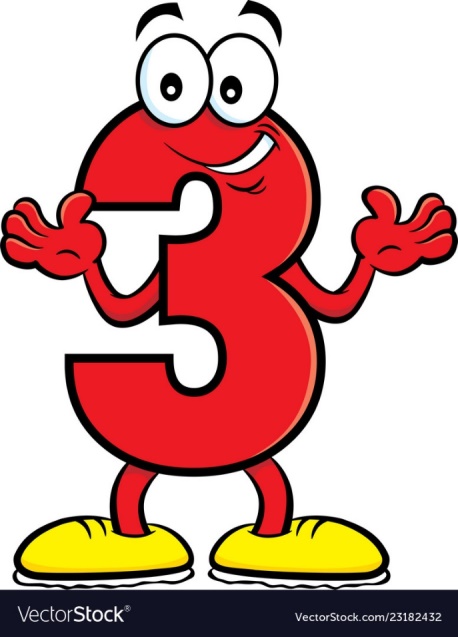 Practice
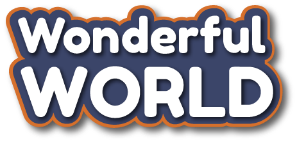 2
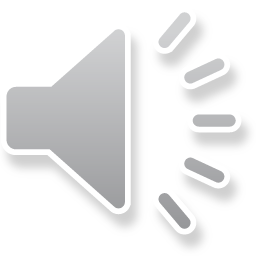 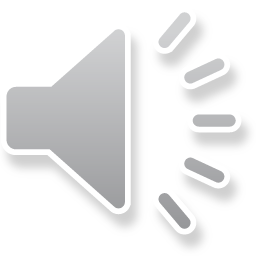 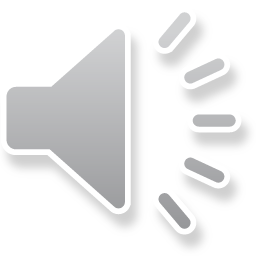 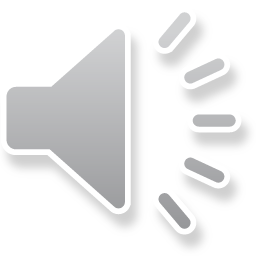 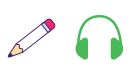 Listen and read.Tick.
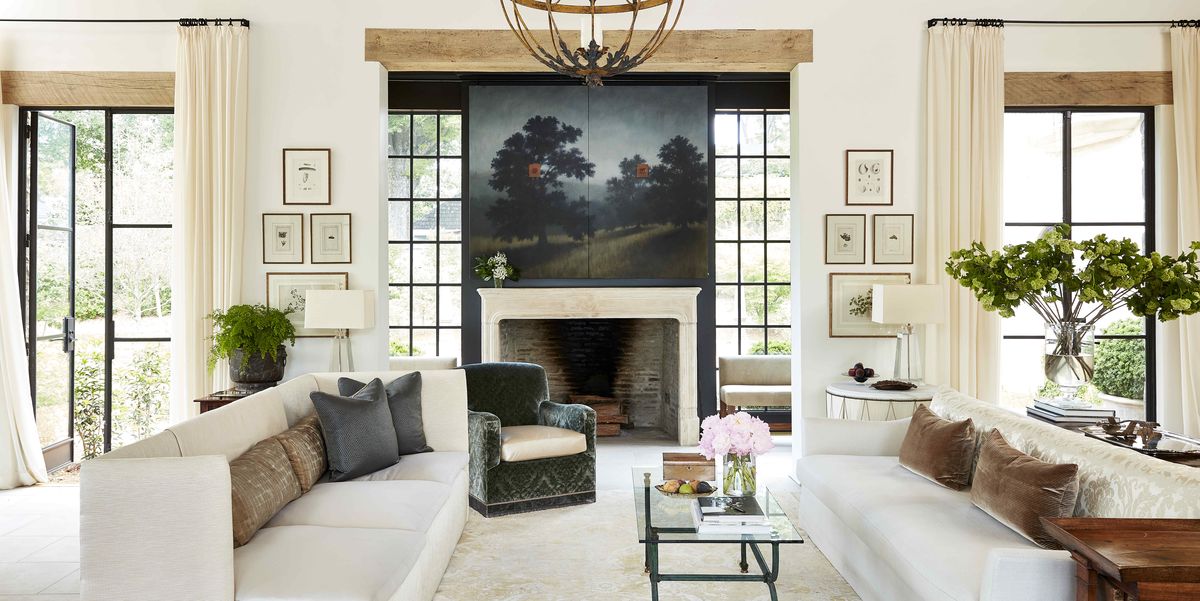 This is our new house.
Great!
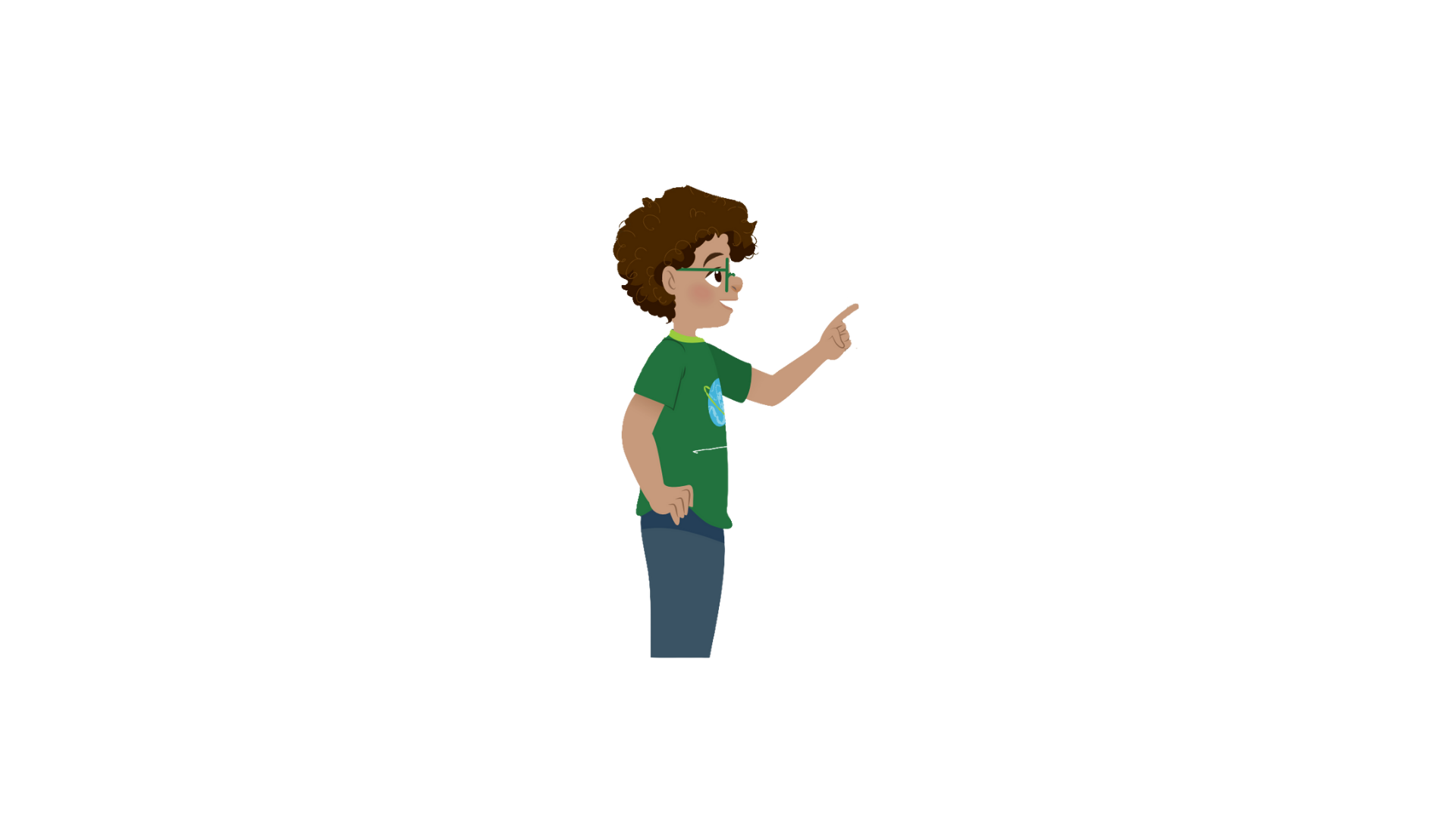 Dad
Jack
This is our living room.
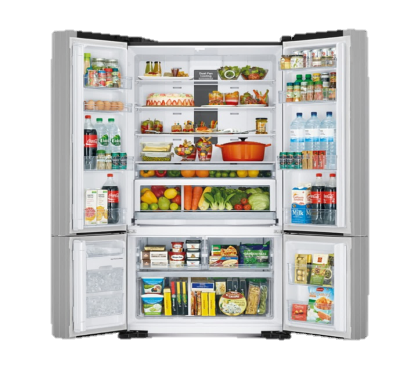 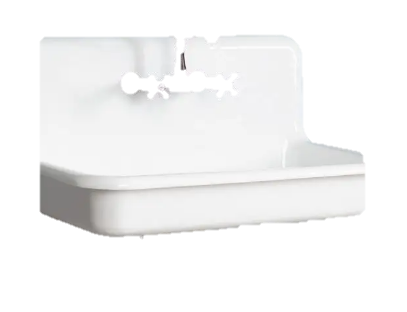 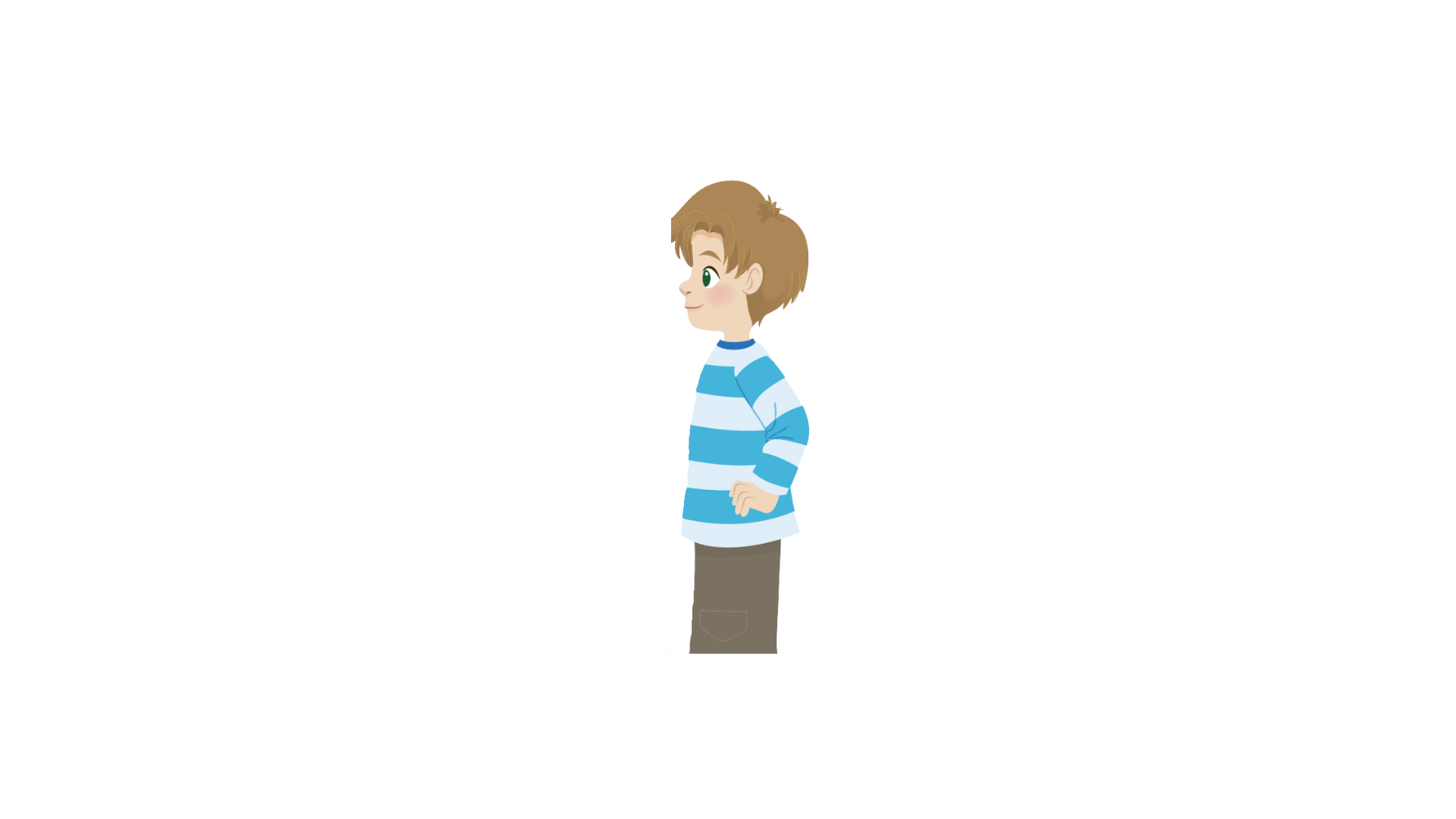 Look! There’s a big rug under the table.
There is a                              in the living room.

chair
table
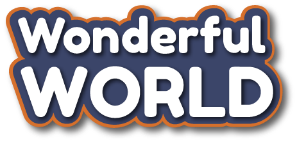 2
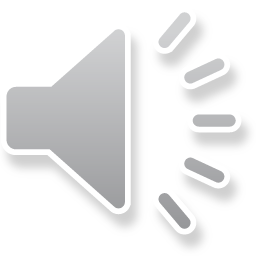 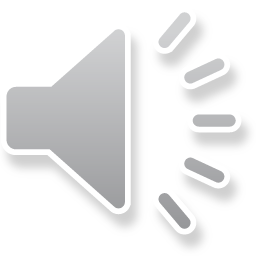 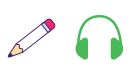 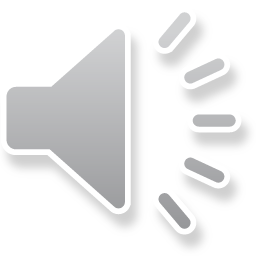 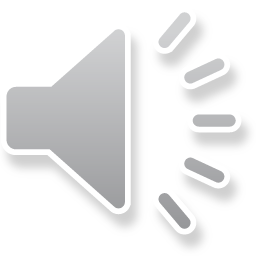 Listen and repeat.Tick.
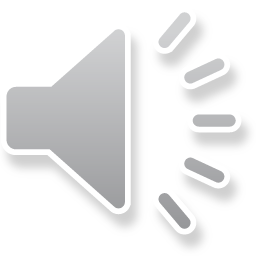 2. There is a                                in the kitchen.

fridge
sofa
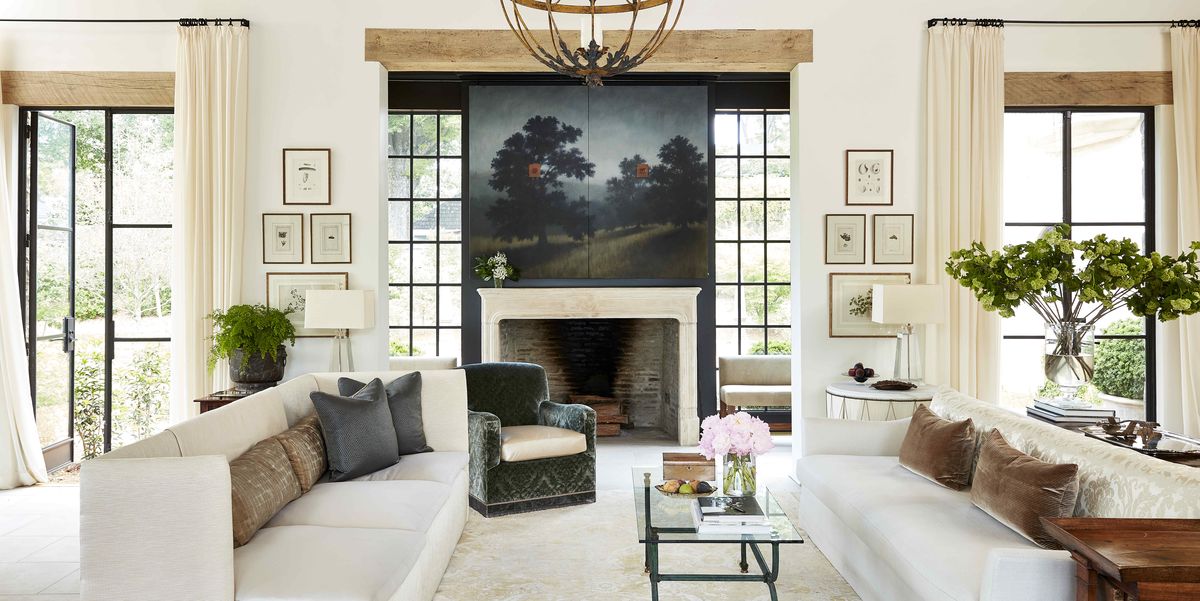 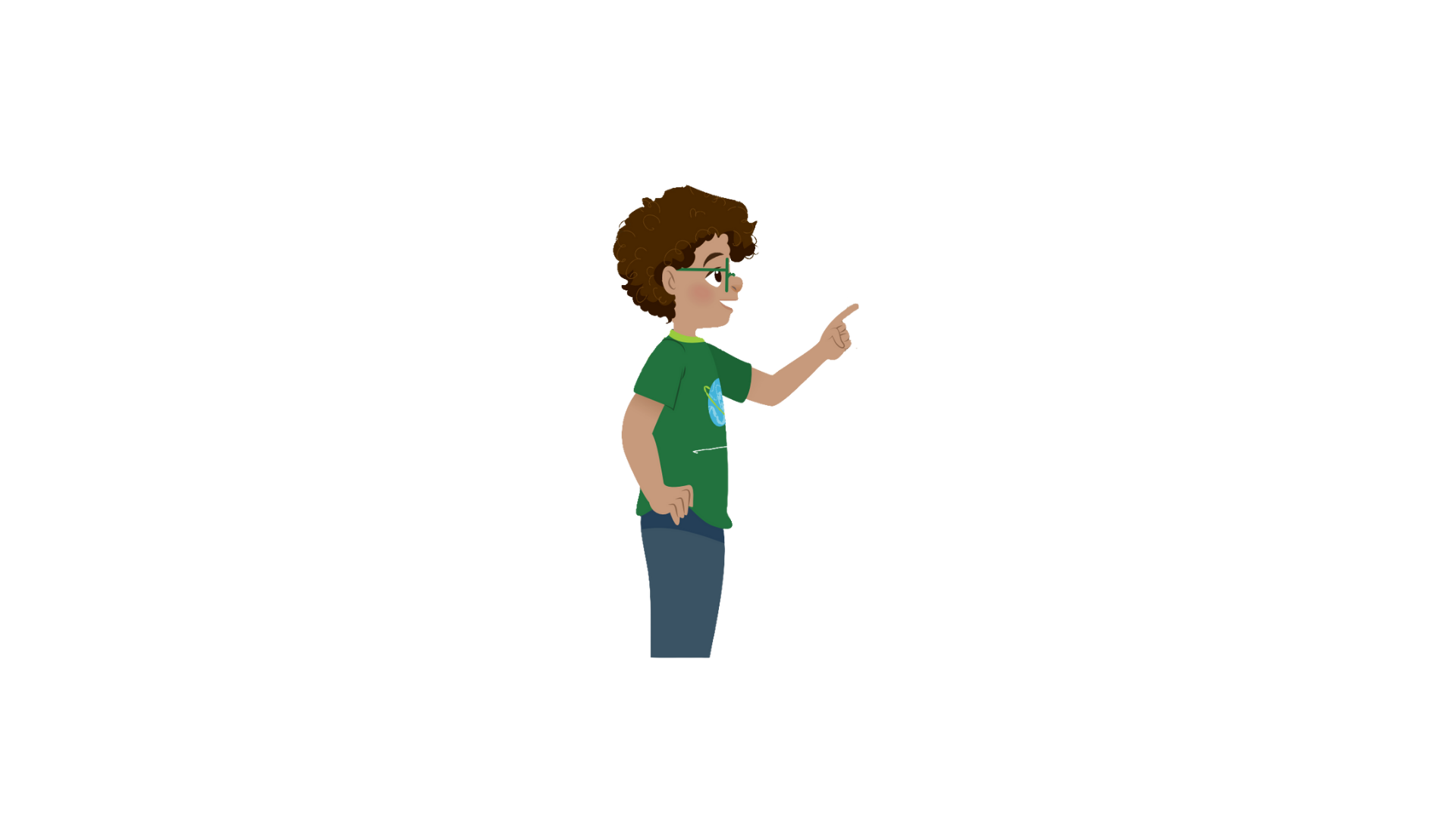 Dad
Jack
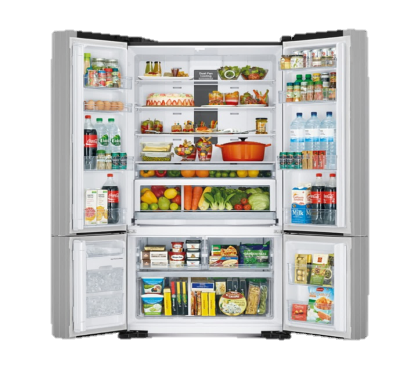 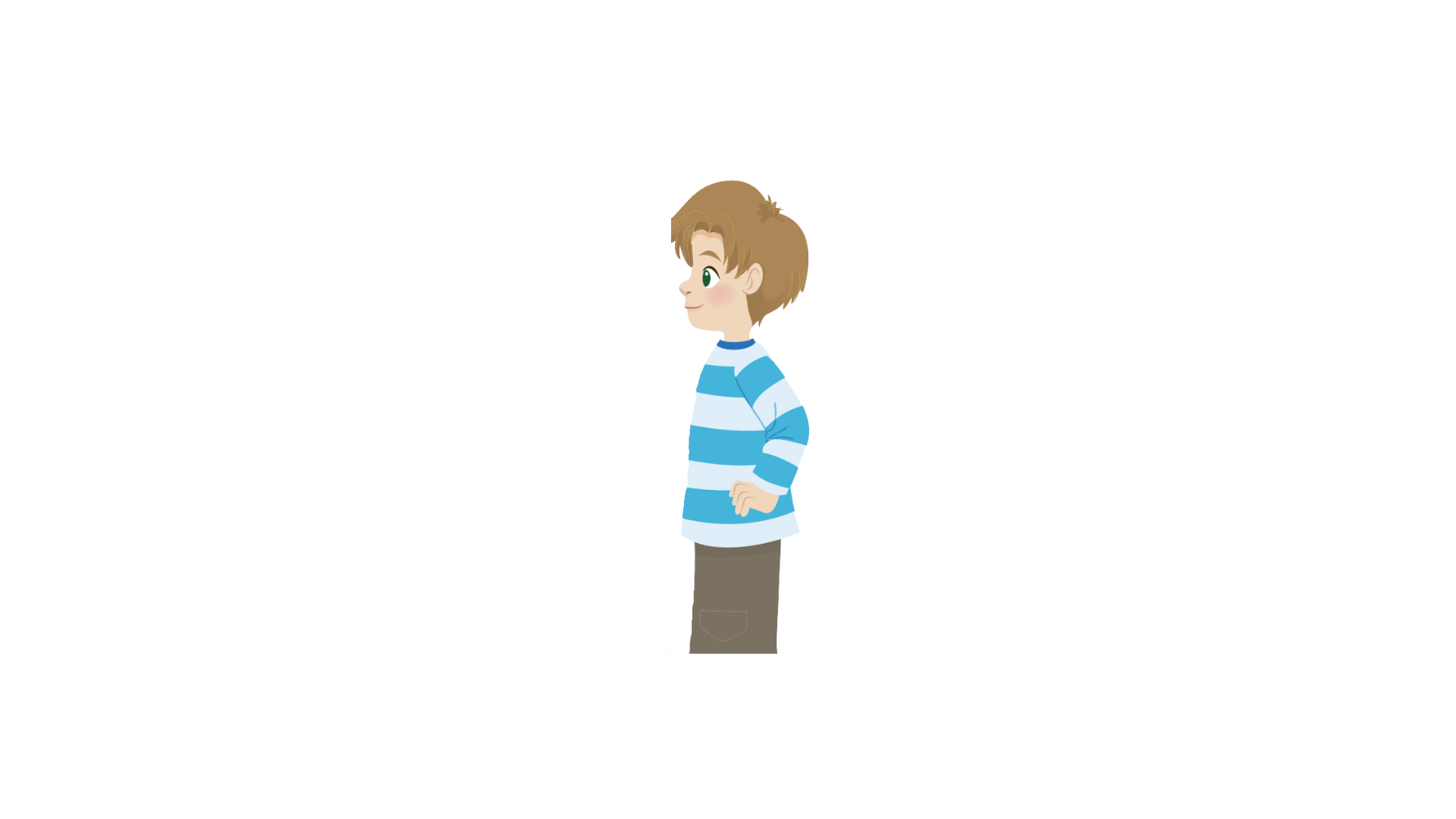 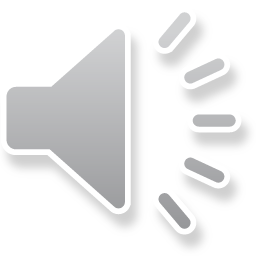 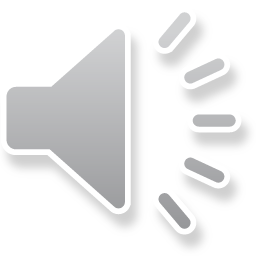 And is that our kitchen?
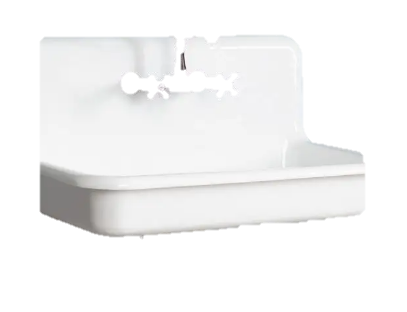 Yes, it is.
Where is the fridge?
Over there. It’s 
next to the sink.
Cool!
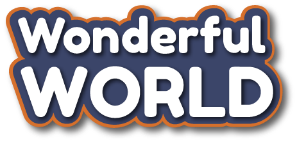 3
Look and say.
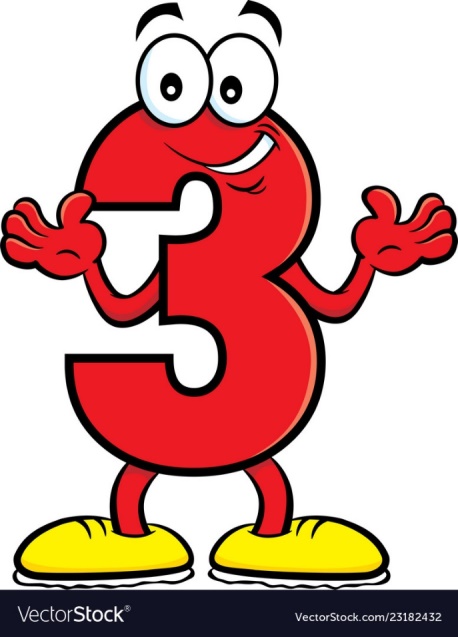 Practice
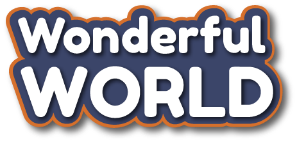 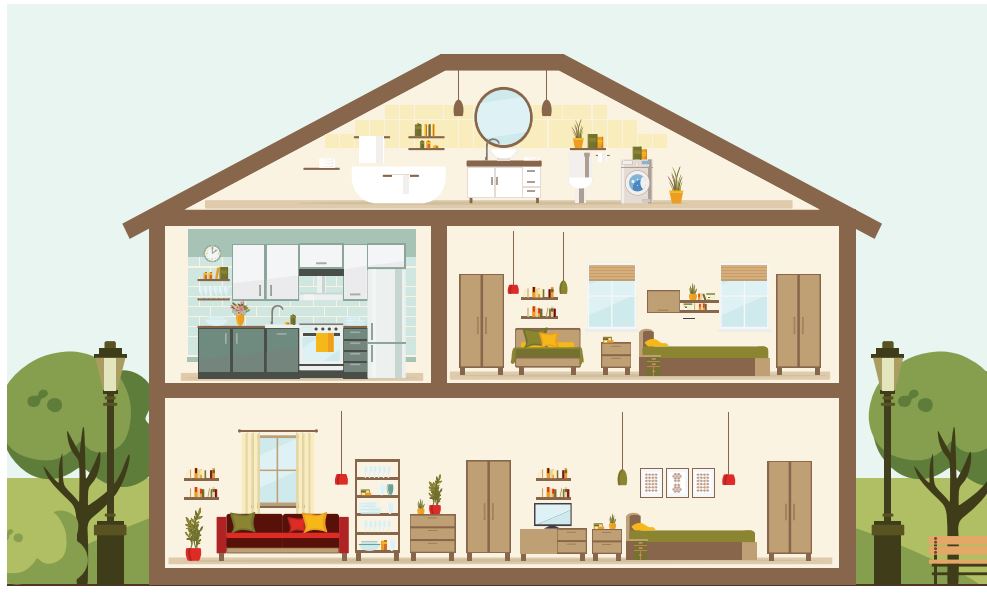 3
Look and say.
What room is it?
It’s a living room.
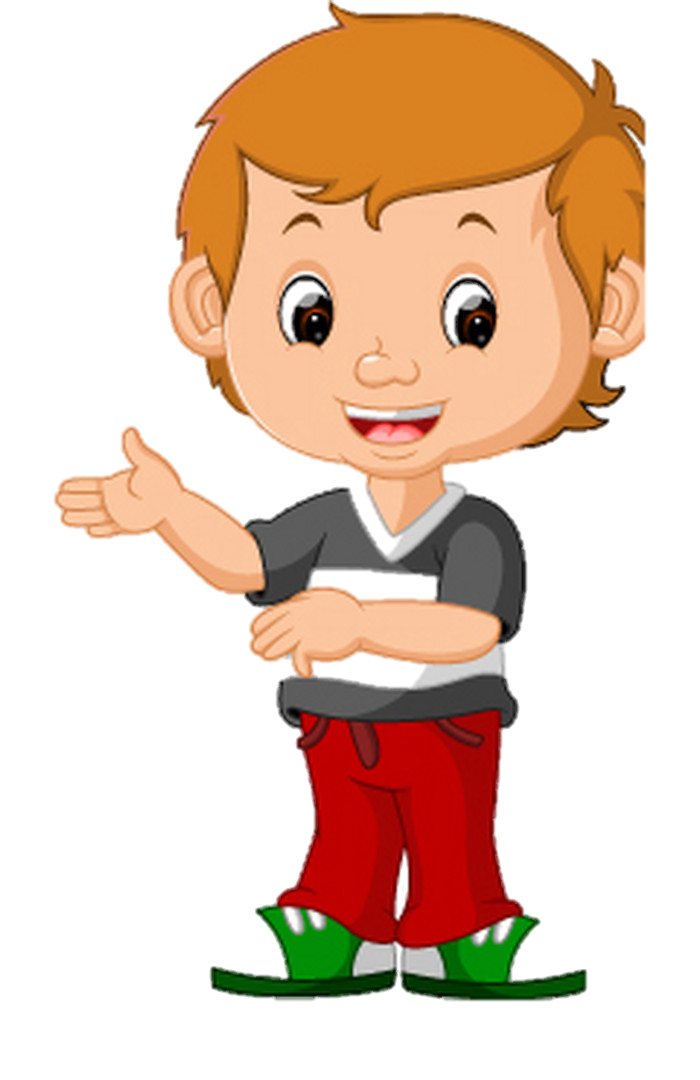 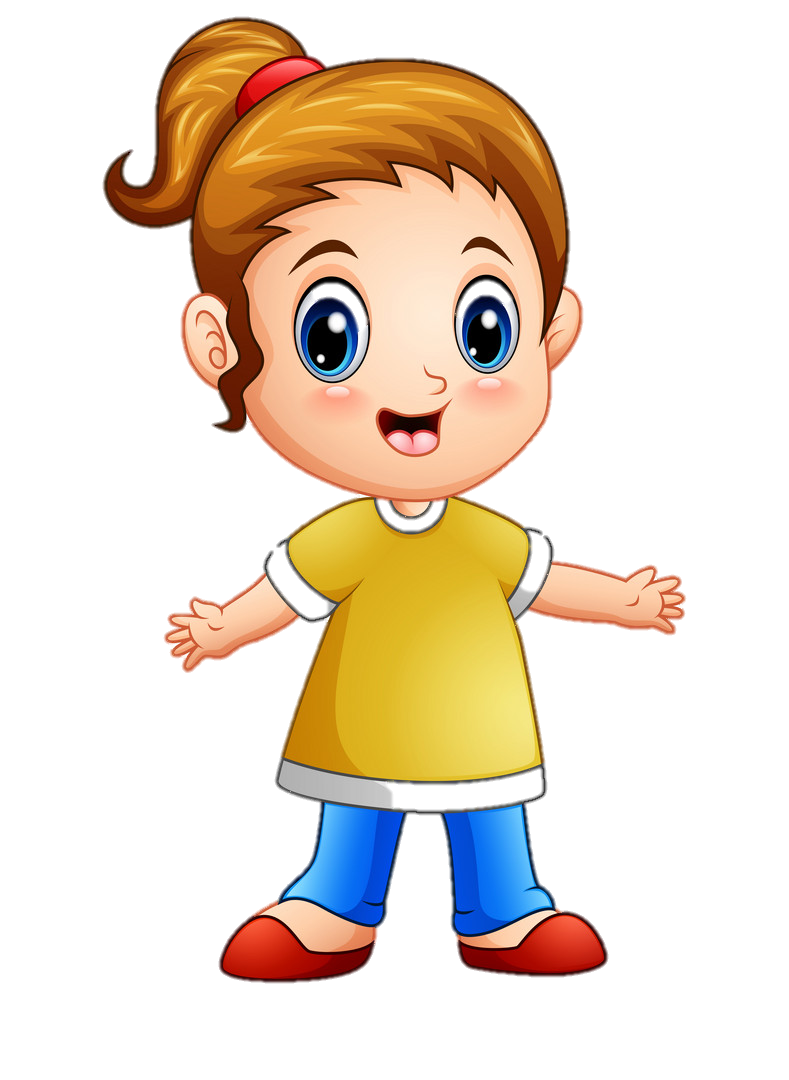 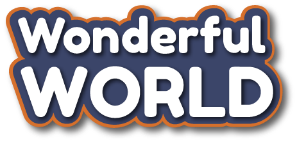 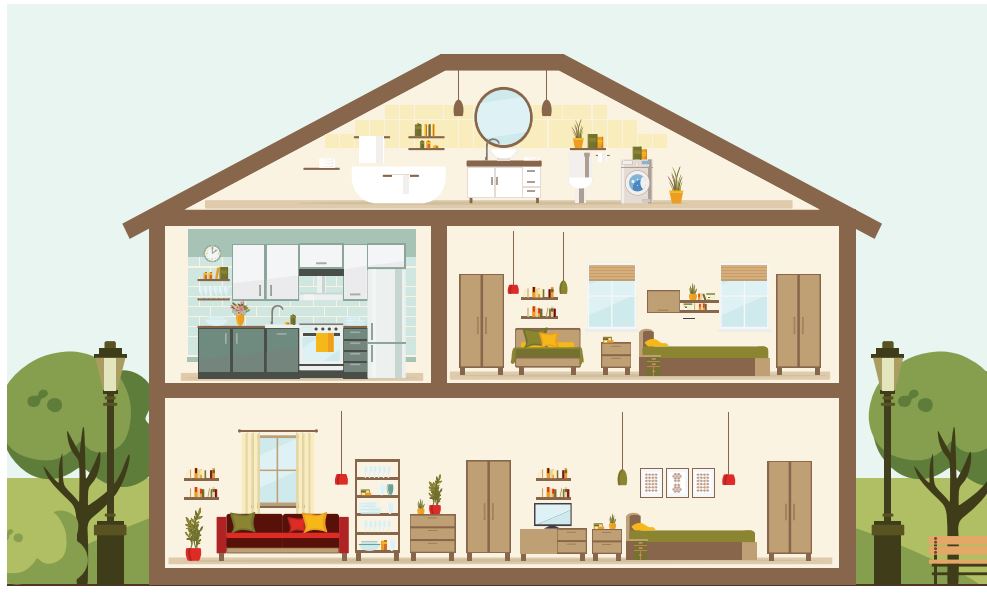 3
Look and say.
No, it isn’t.
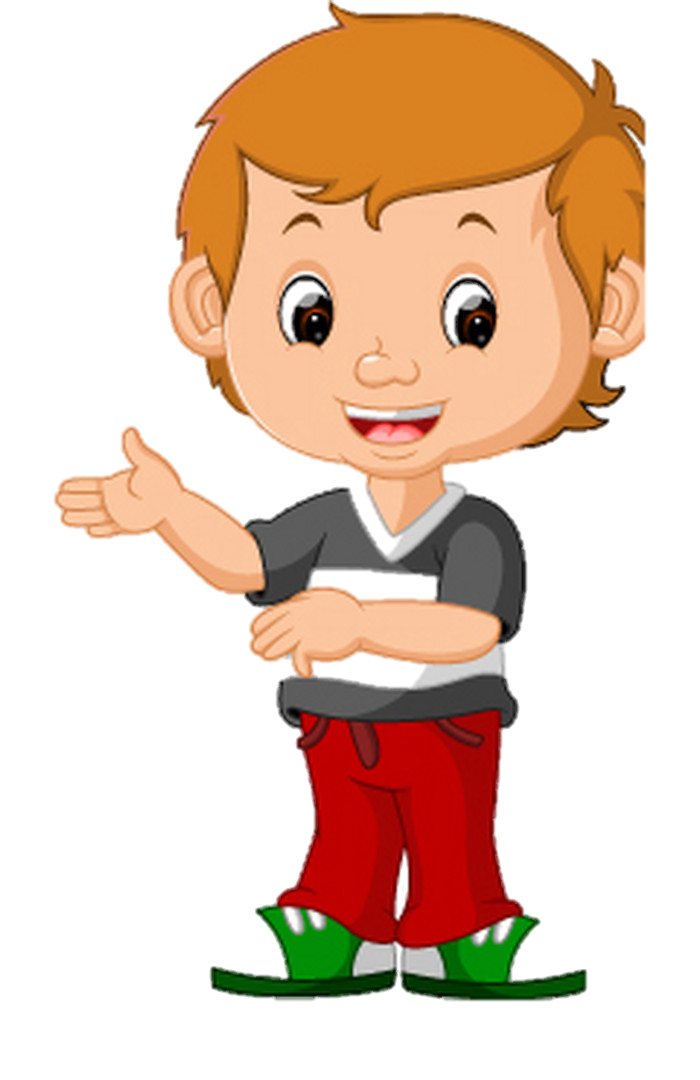 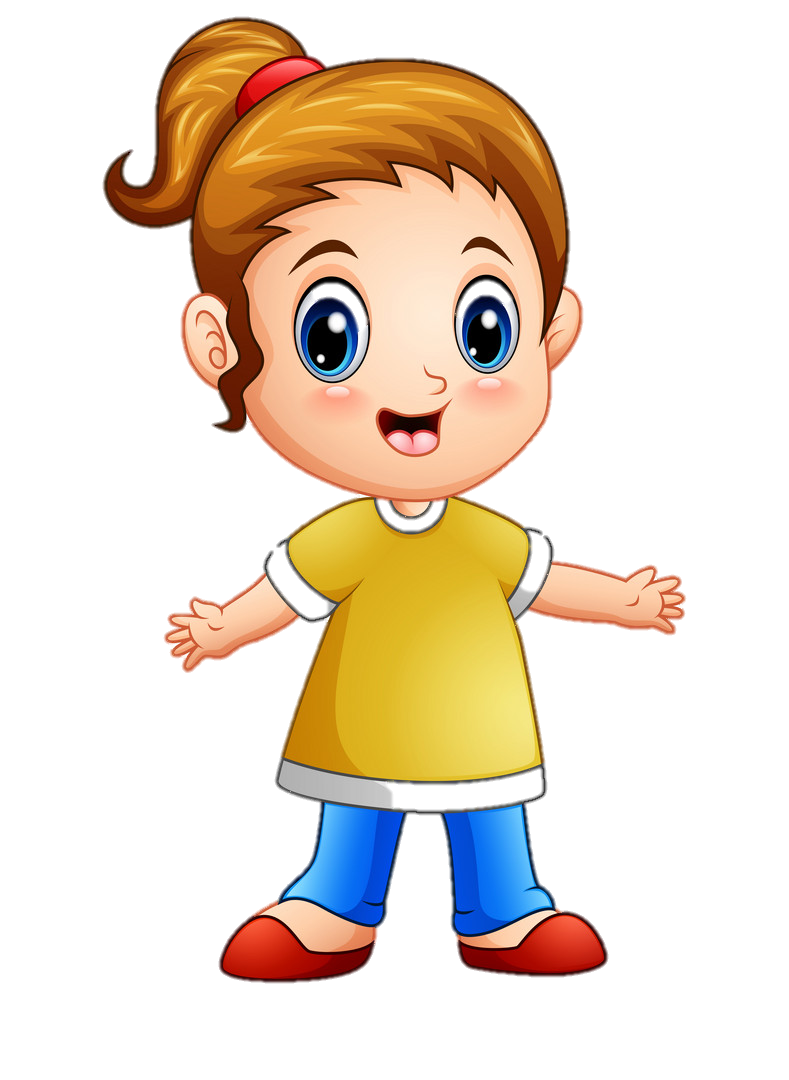 It’s a kitchen.
Is it the bedroom?
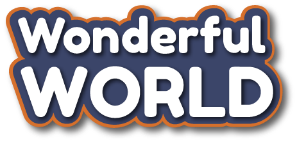 3
Look and say.
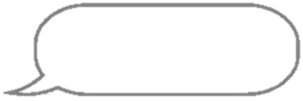 There’s a sofa in our living room.
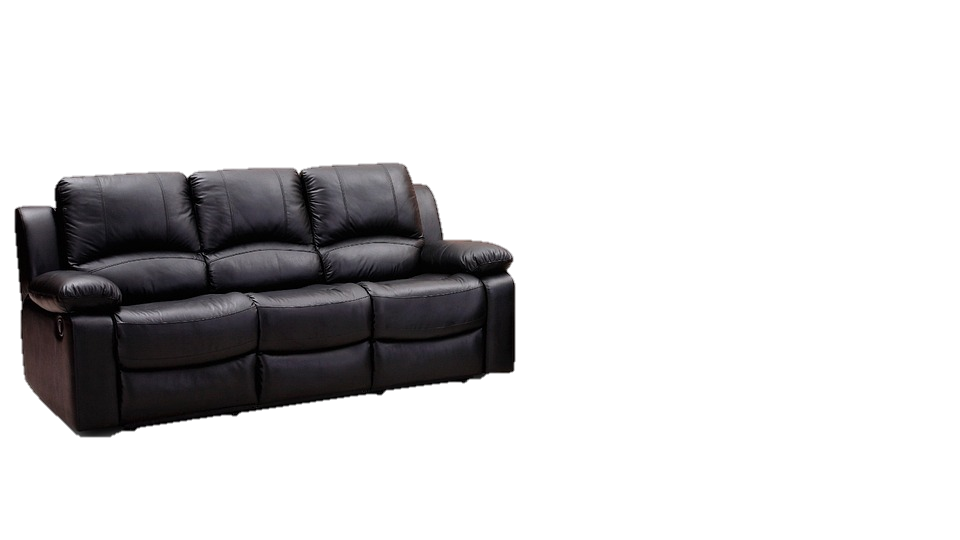 BACK
Living room
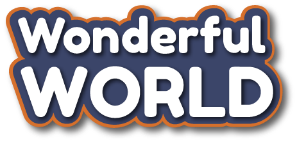 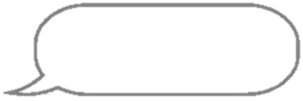 There is a fridge in our kitchen.
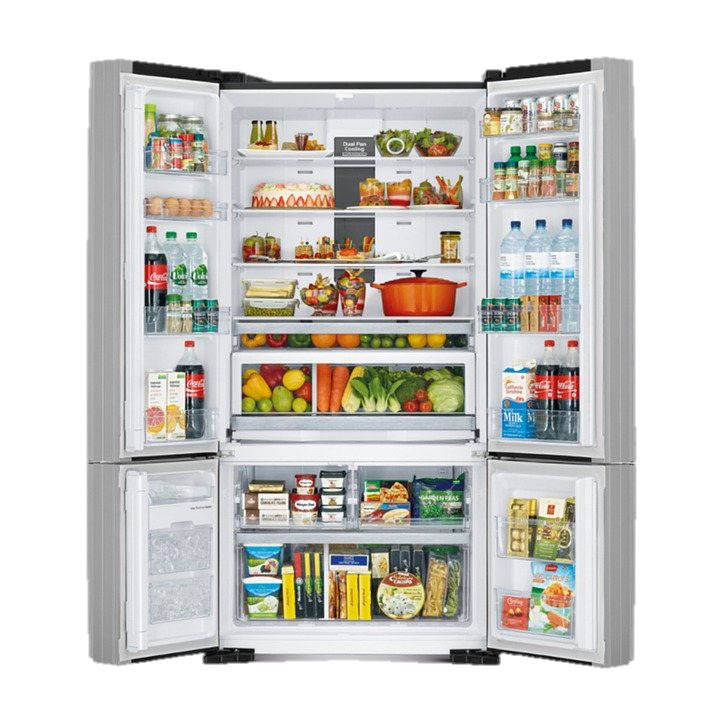 Kitchen
BACK
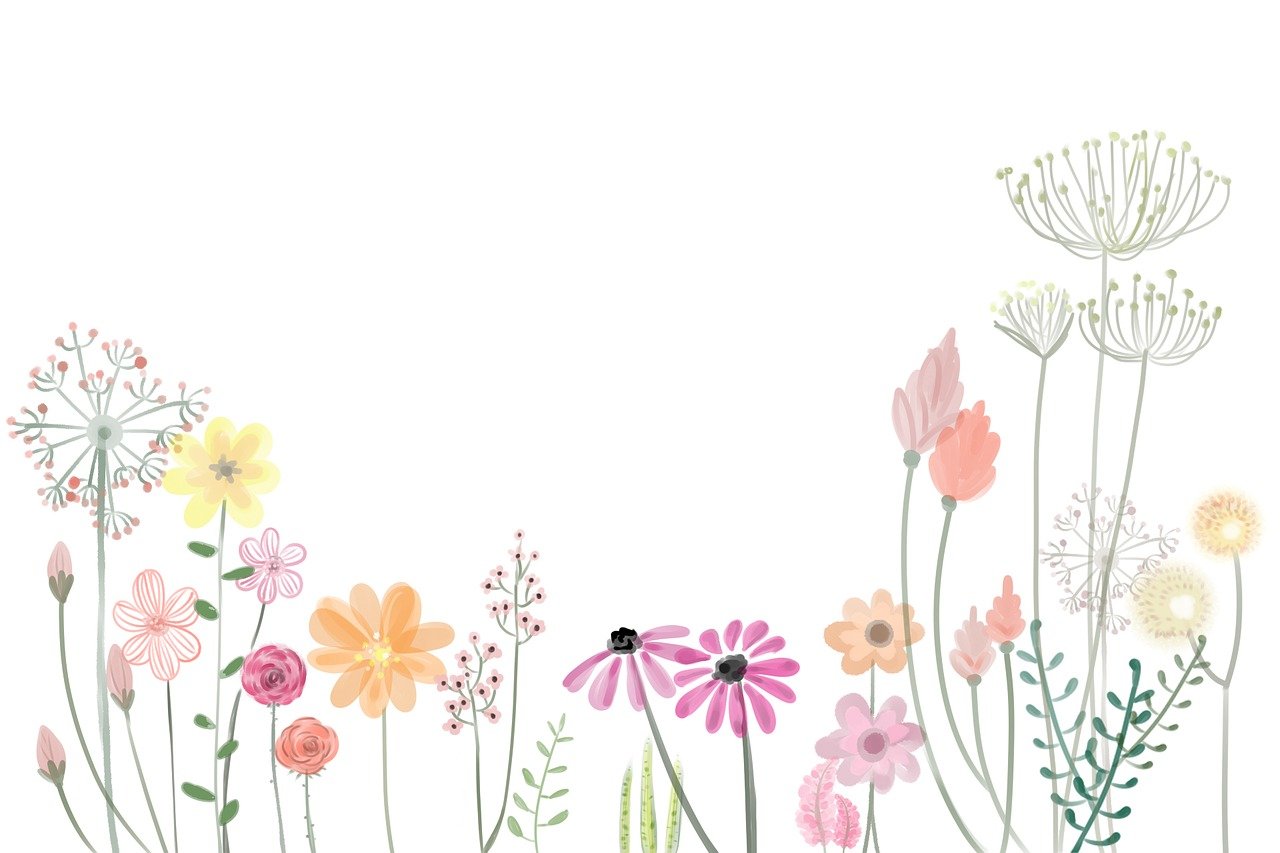 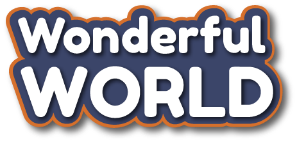 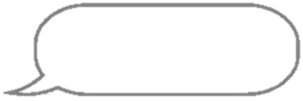 There’s a rug in our living room.
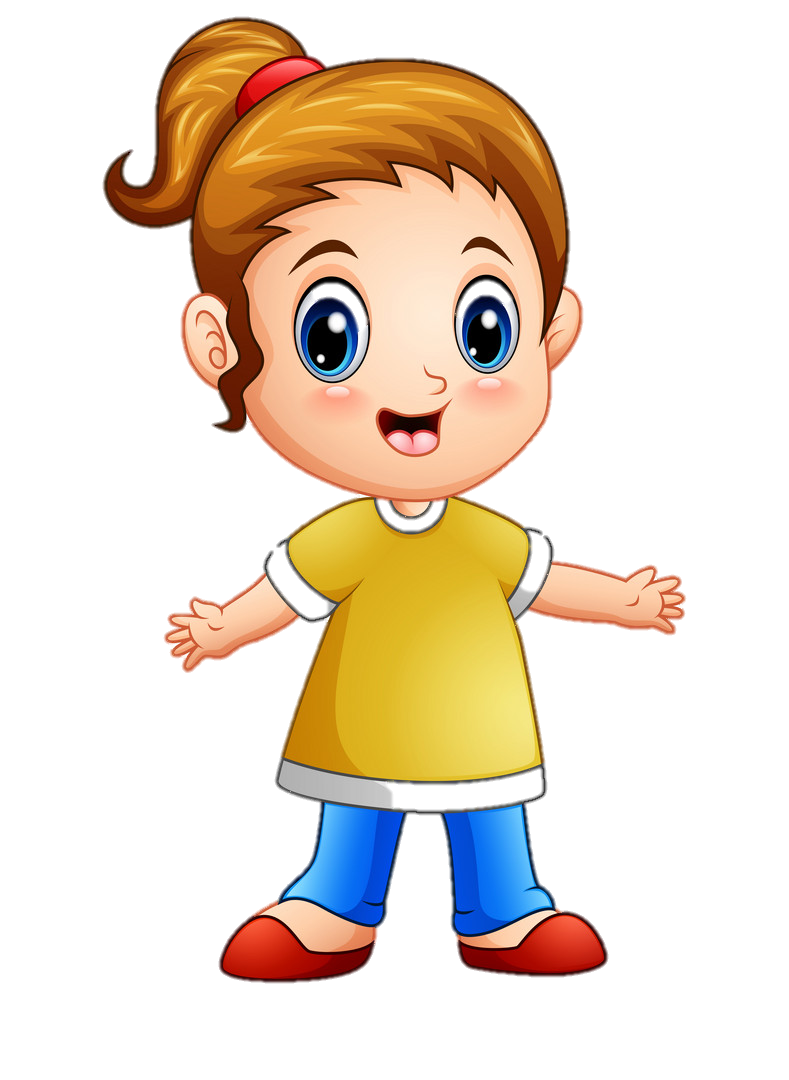 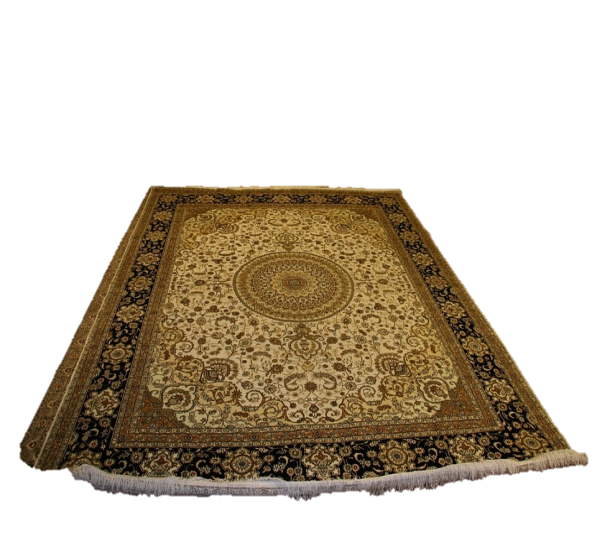 Living room
BACK
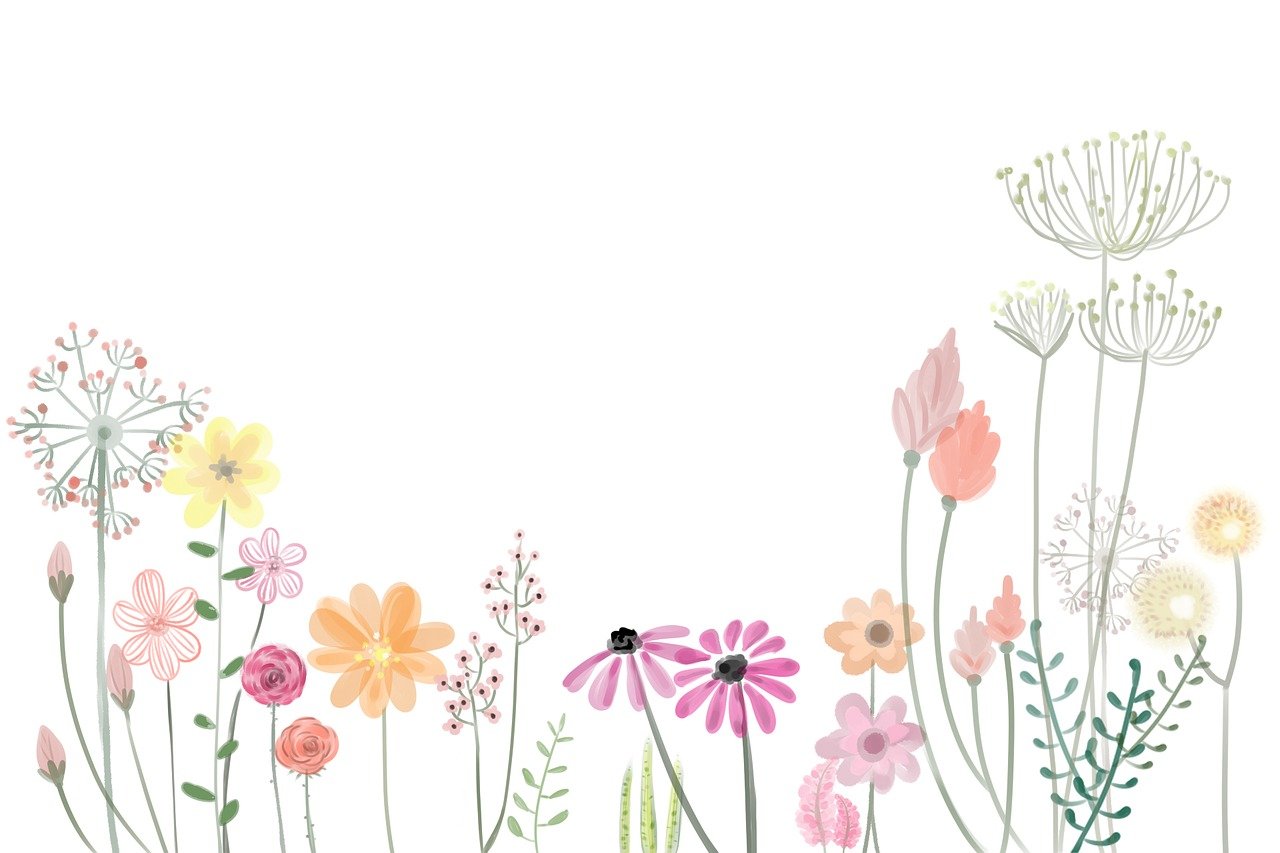 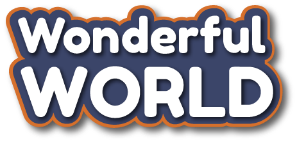 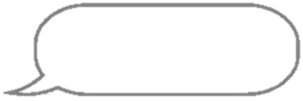 There’s a sink in our kitchen.
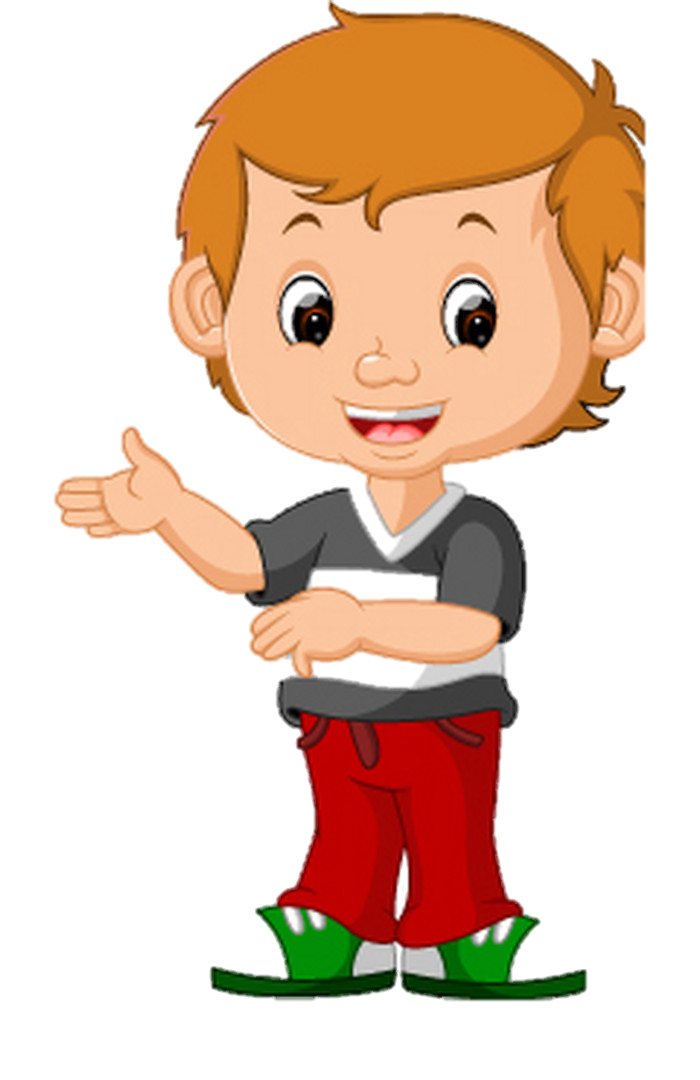 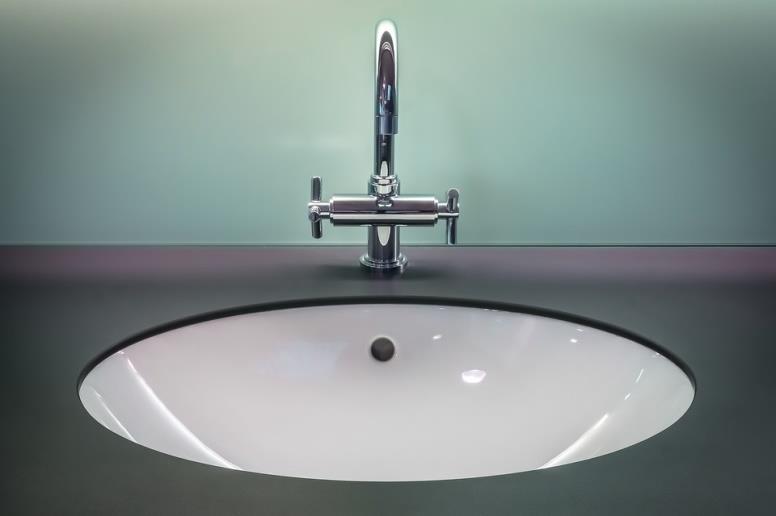 Kitchen
BACK
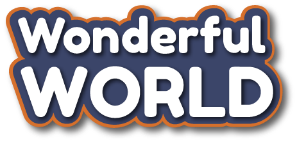 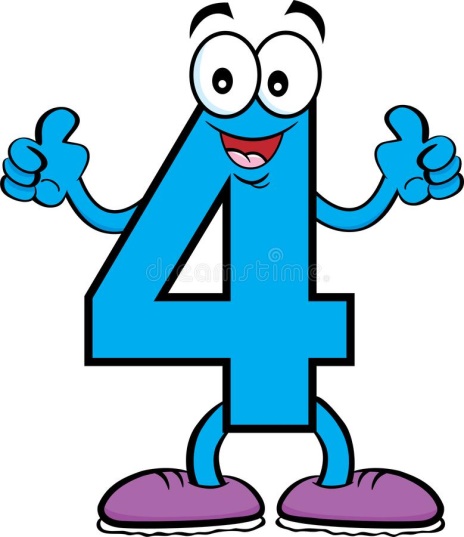 Production
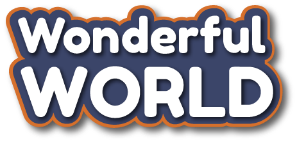 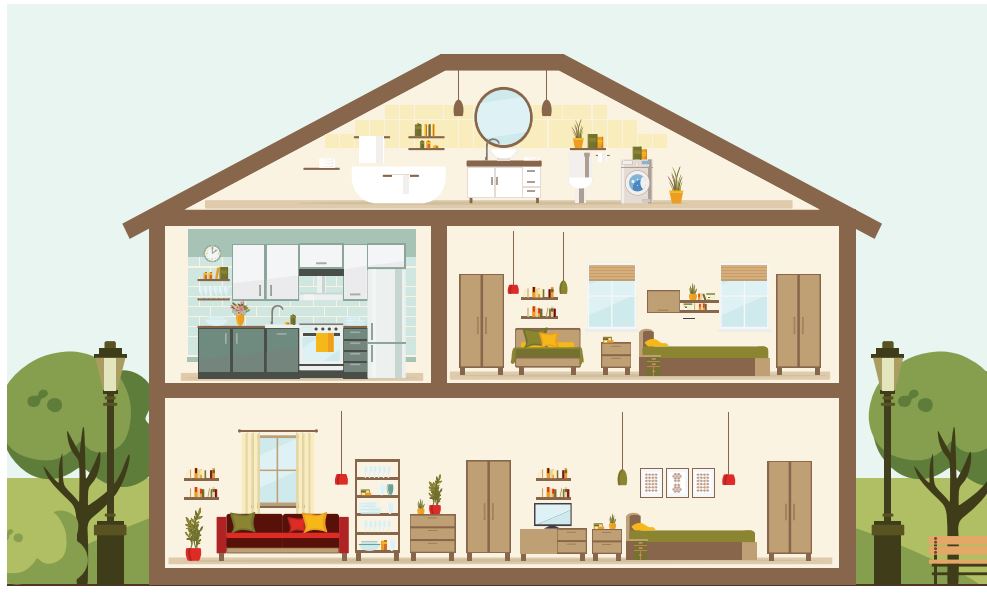 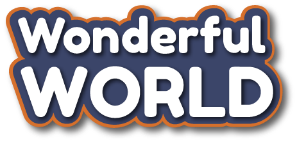 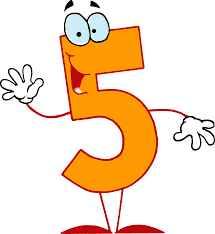 Assessment
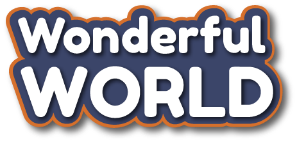 Look and read. Put tick () or cross () in the box.
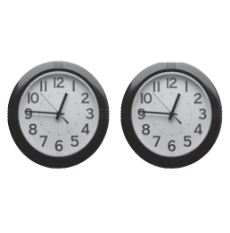 Ex:

There are two pens.
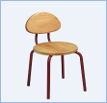 
This is a chair
1.		There is a rug.
3.		A sink is in the kitchen.
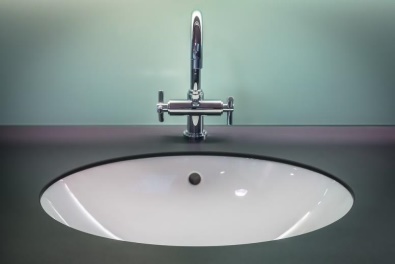 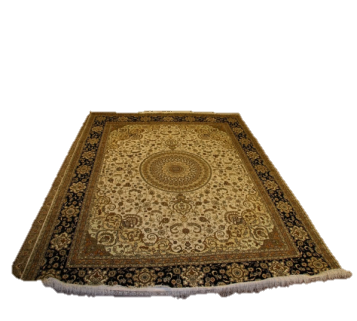 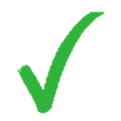 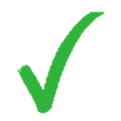 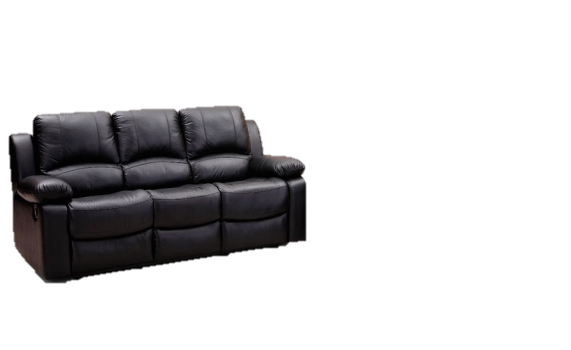 4.	         A fridge is in the bedroom.
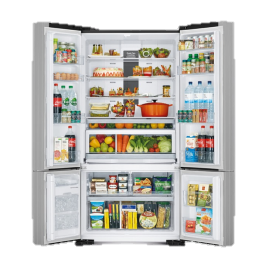 2.		There is a sofa.
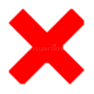 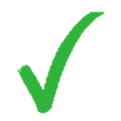 [Speaker Notes: HOẠT ĐỘNG TƯƠNG TÁC]
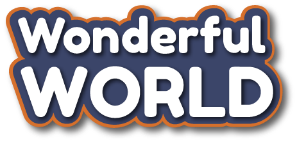 Wrap up
[Speaker Notes: Đây k phải là extra, đây là hđ 3 của bài]
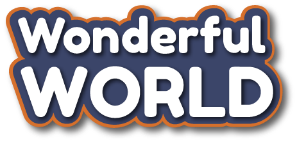 REMEMBER
VOCABULARY:
Sink
Sofa
Rug
Fridge
STRUCTURE:
Where is the sofa?
- It’s in the living room.
24